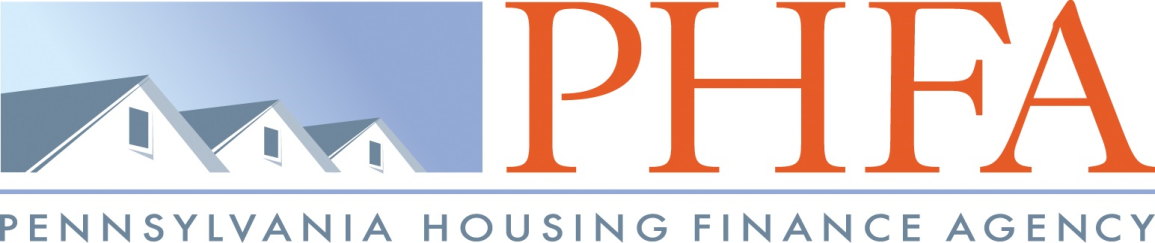 Part II
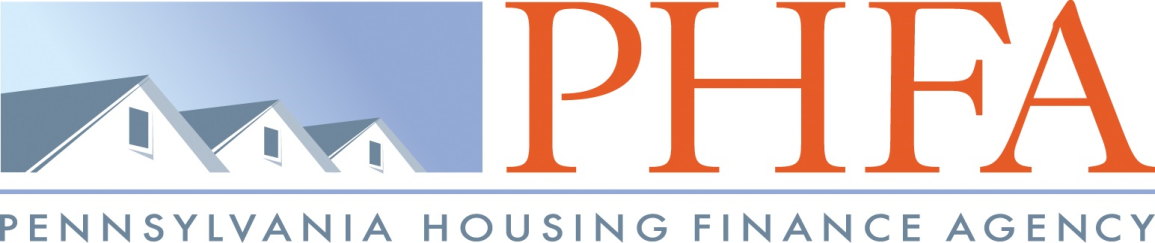 Did you know you shouldn’t shop for a monthly payment?  How?  It must fit in  my money map!
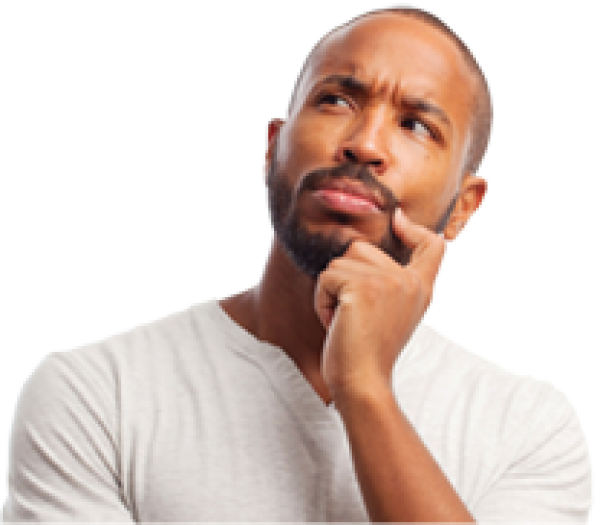 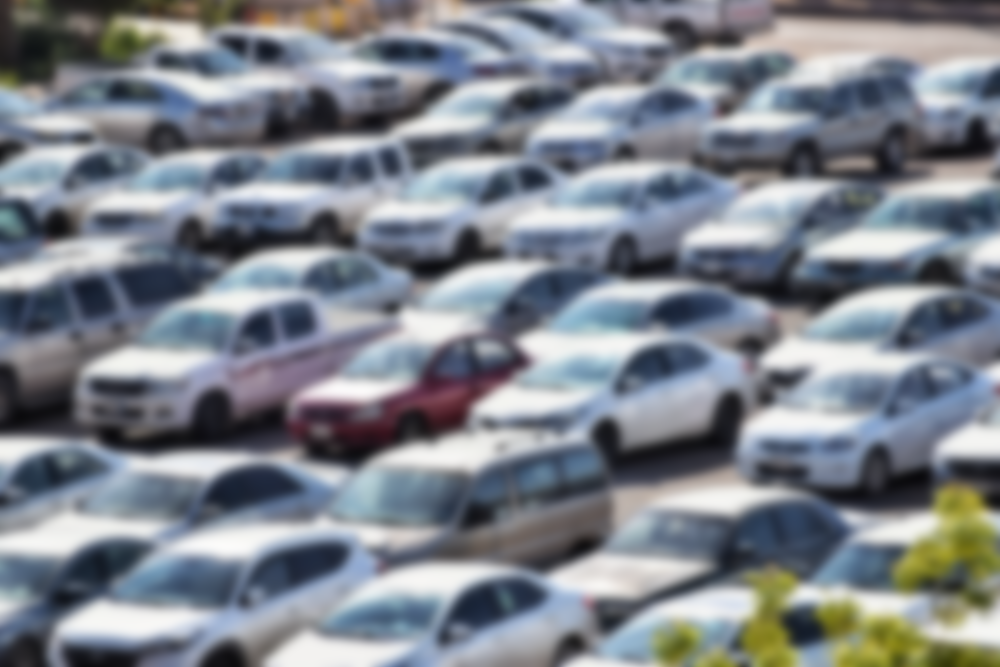 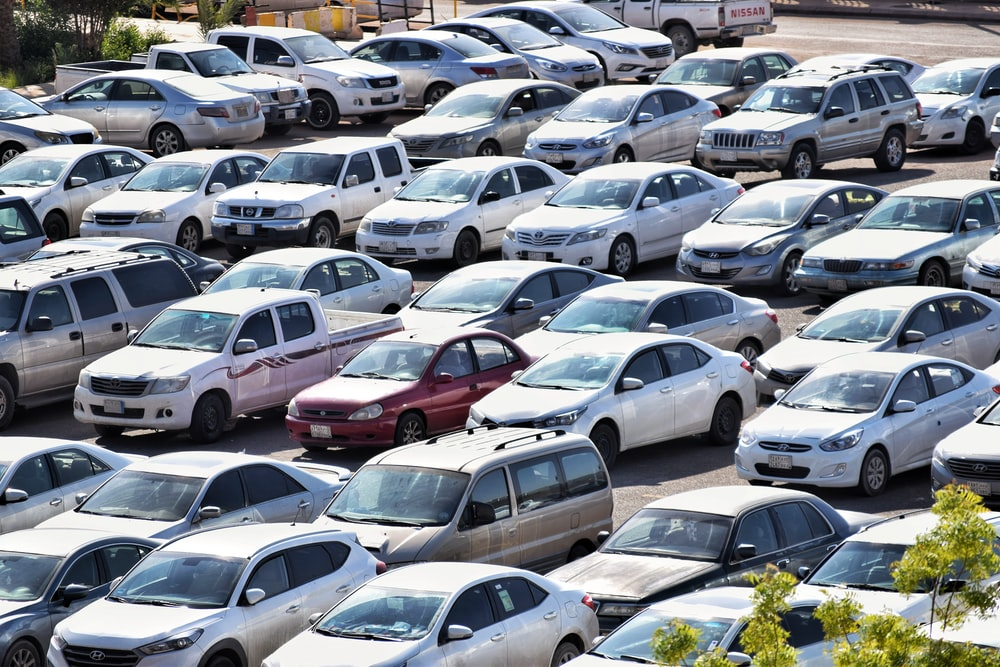 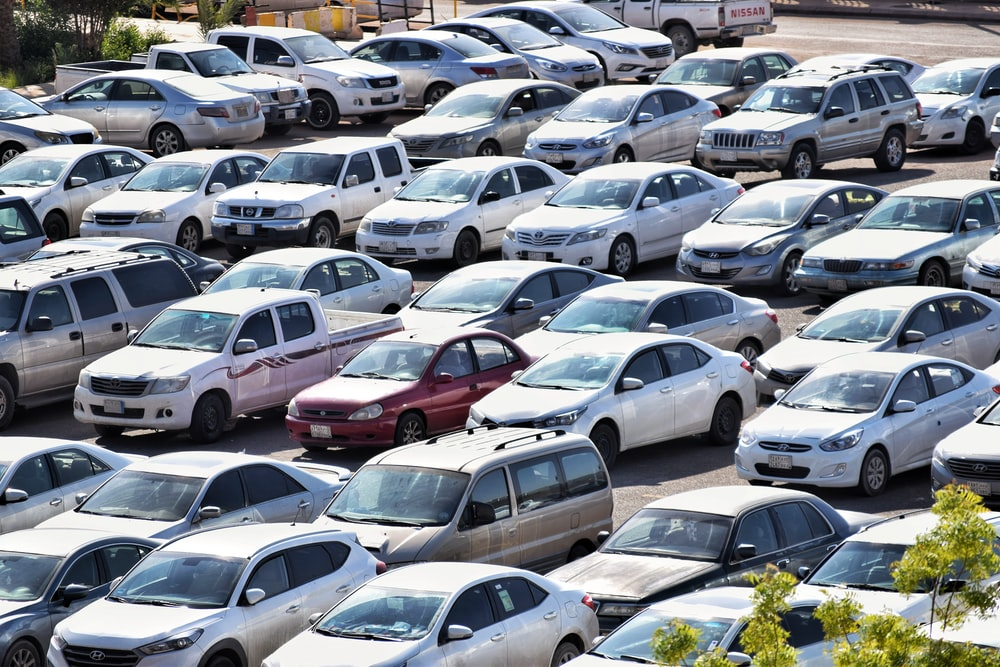 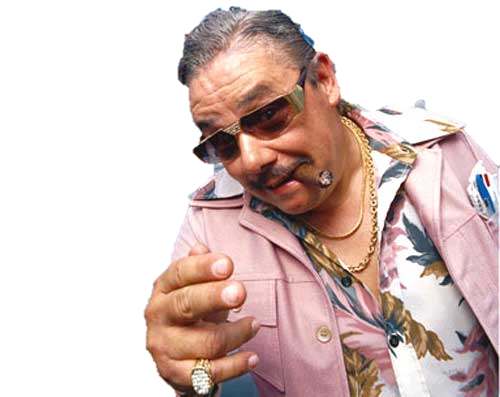 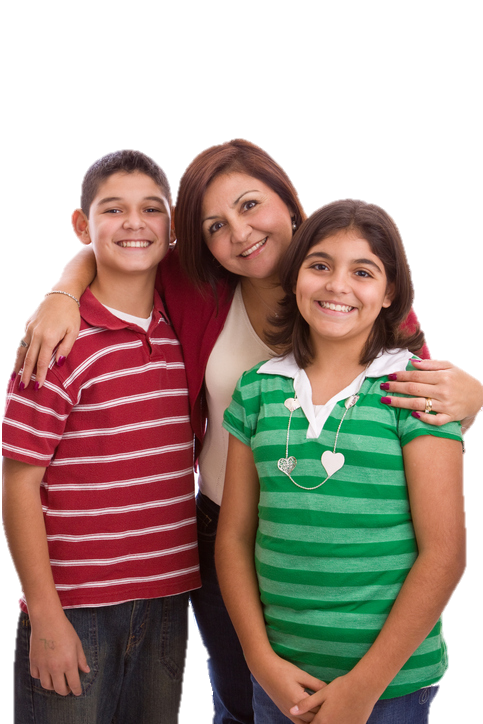 $ 239/mo
Don’t Shop for a Monthly Payment
Loan Amount
Interest
Rate
Term (months)
Monthly Payment
Total Payments
Cost of Credit
$10,000
7%
48
$239
$11,472
$1,472
Sticker
Factor Change:
Down Payment $2,000
$8,000
7%
48
$192
$9,216
$1,216
Term
60 months
$10,000
7%
60
$198
$11,880
$1,880
Interest Rate    8.5%
$10,000
8.5%
48
$246
$11,808
$1,808
Fees
$340
$10,000
7%
48
$239
$11,812
$1,812
Four Factors of Finance
Factor
Direction
Monthly Payment
Cost of Credit
Down Payment
Term
Interest Rate
Paid Up Front
No effect
Fees
Rolled into loan
Disclosures for Good Decisions
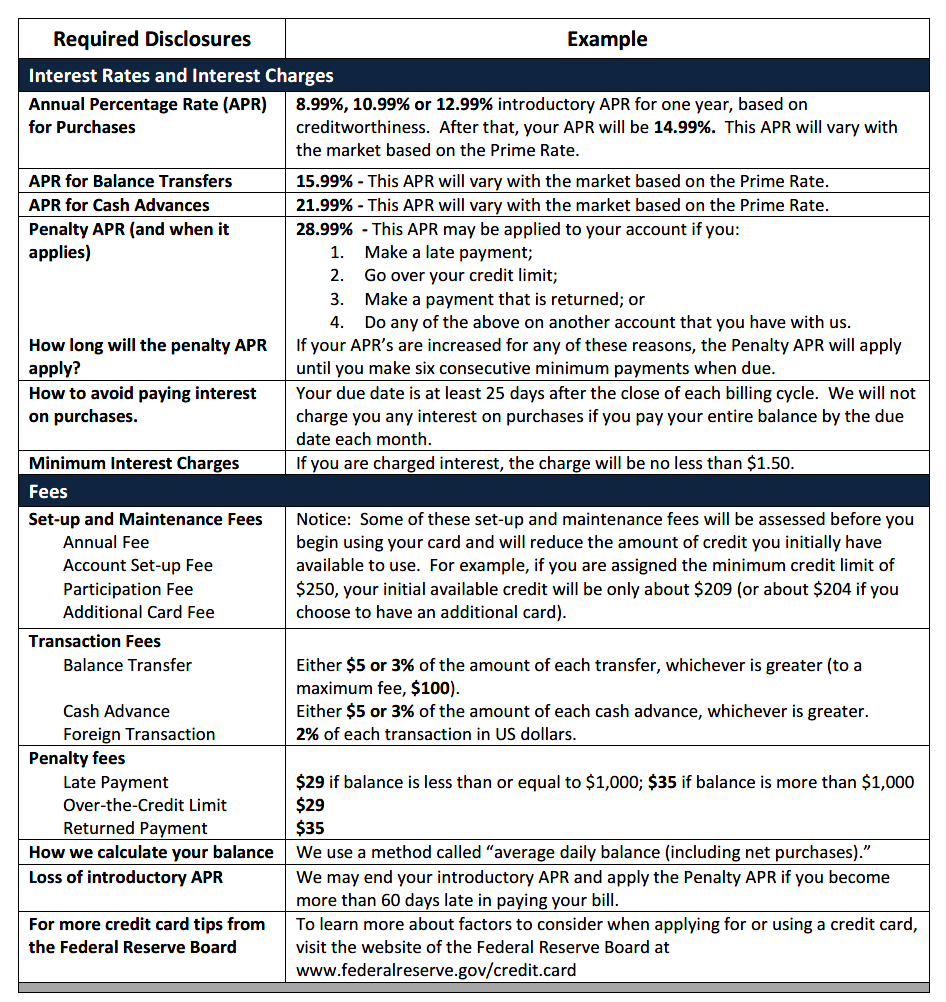 Interest Rate and Charges
-Annual Percentage Rate (APR)
   - Purchases
   - Balance Transfers
   - Penalty and length:
Late payment
Over credit limit
Returned payment
Related accounts 
-Due date to avoid interest
-Minimum interest charges
Fees
- Set-up and maintenance
- Transaction
- Penalty
- Balance calculation method
- Conditions of introductory rate
Disclosures for Good Decisions
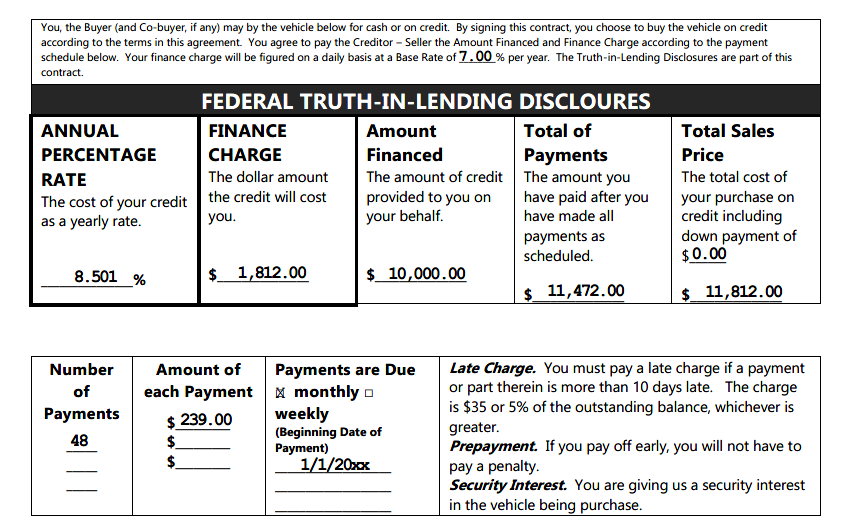 $340
Mortgage Loan Disclosures
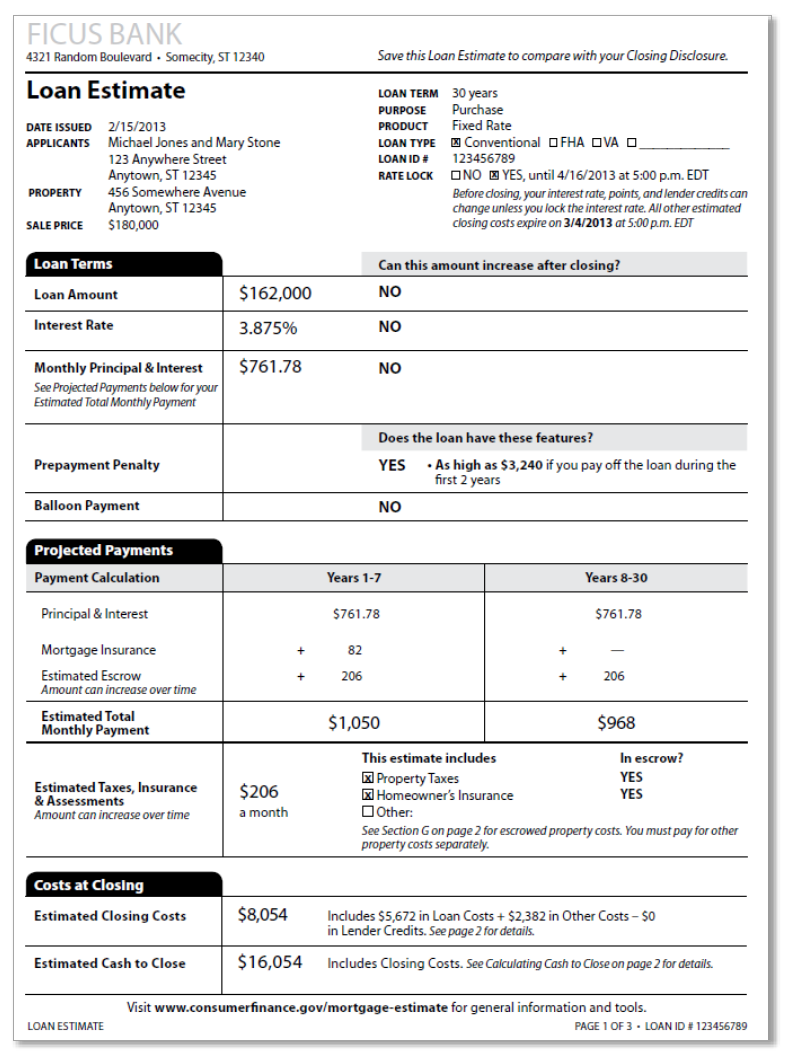 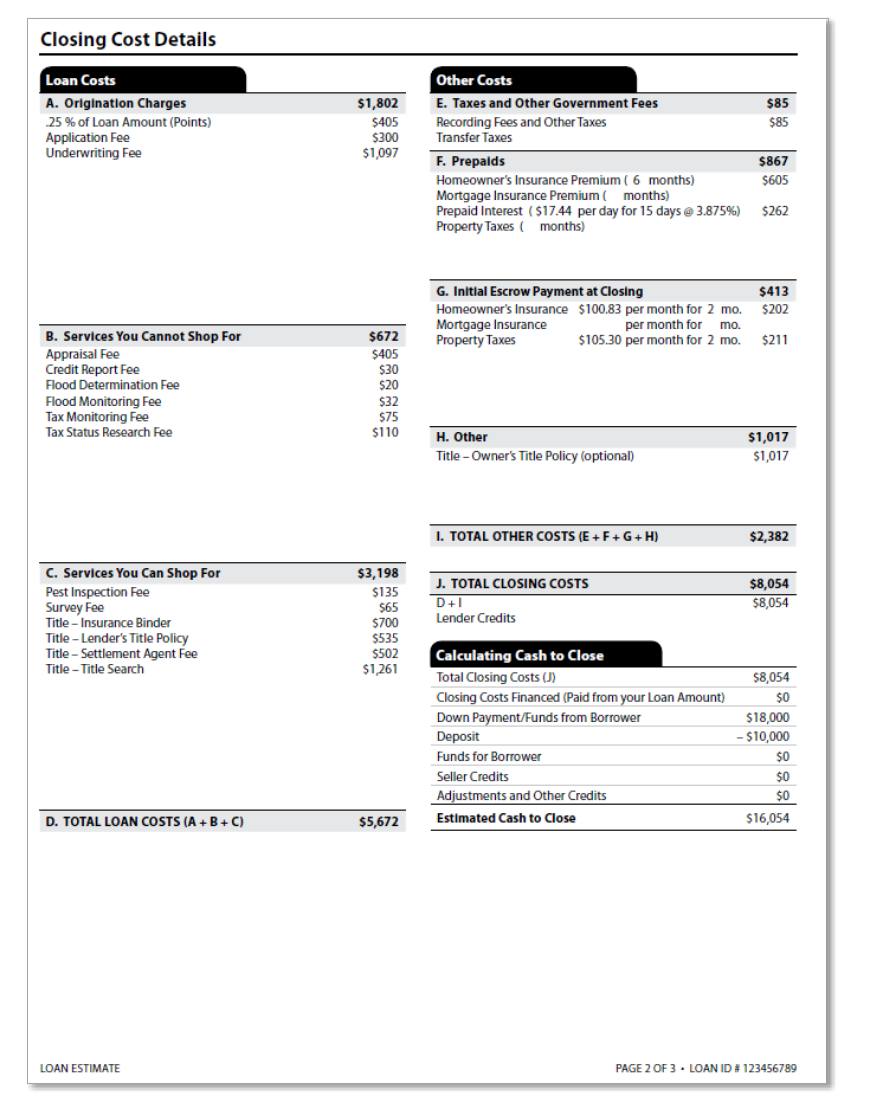 Mortgage Loan Disclosures
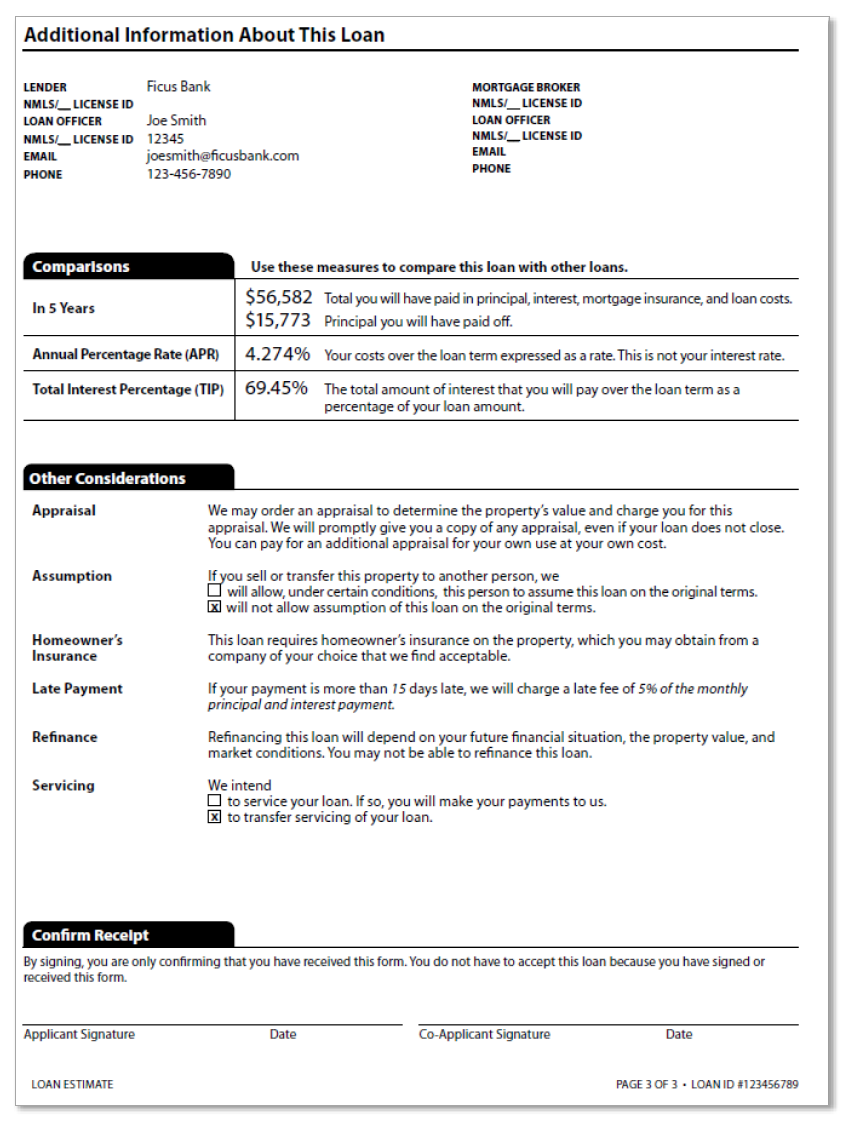 Chat Box
Credit Myth #1
True or False?
I must keep a balance on my credit card to build a credit history.
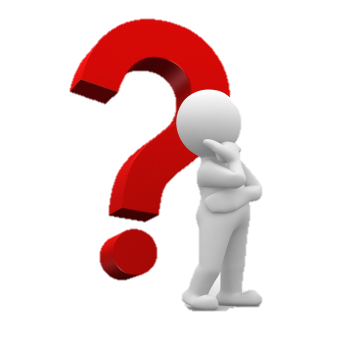 Chat Box
Credit Myth #2
True or False?
Credit reports are all the same.
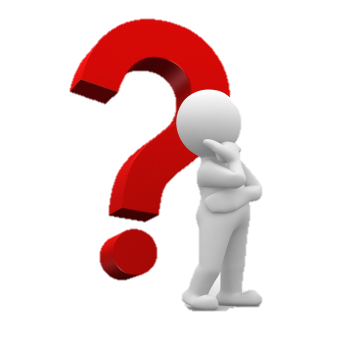 Chat Box
Credit Myth #3
True or False?
My employer must have my permission to see my credit report.
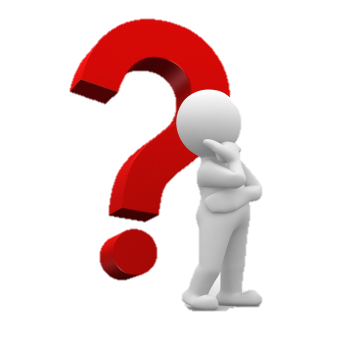 Chat Box
Credit Myth #4
True or False?
My credit score will be lower if I view my credit reports.
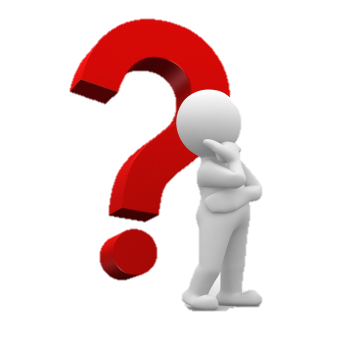 Credit History – Credit Reports
Overall snapshot of using OPM
Who-lender, a.k.a creditor
What-revolving, installment, service
Date opened
Paid as agreed (or late)
Balance
Compiled information from creditors
Individual (not joint)
Changes based on activity-payments (made, late or missed) applications, legal action, etc., typically on a monthly cycle
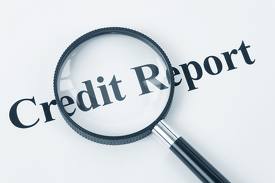 Free Credit Reports – Get Them and Check Them
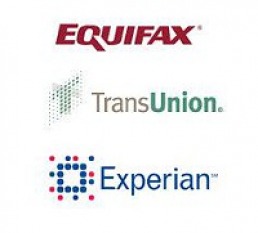 Online : 
www.annualcreditreport.com (the one and only free site!!!)* 
Telephone: 
   877-322-8228
Mail:  
Annual Credit Report Request Service
P.O. Box 105281
Atlanta, GA 30348-5281



*Note:  Free credit reports do not contain your credit score.
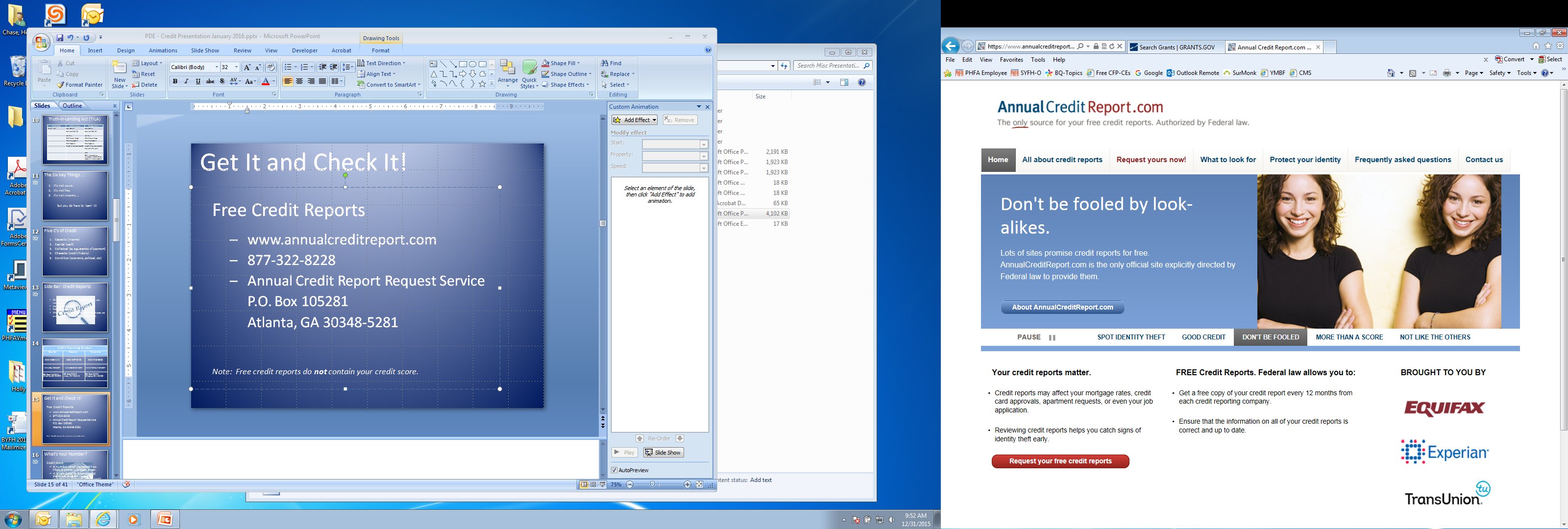 Credit Scores – What’s Your Number?
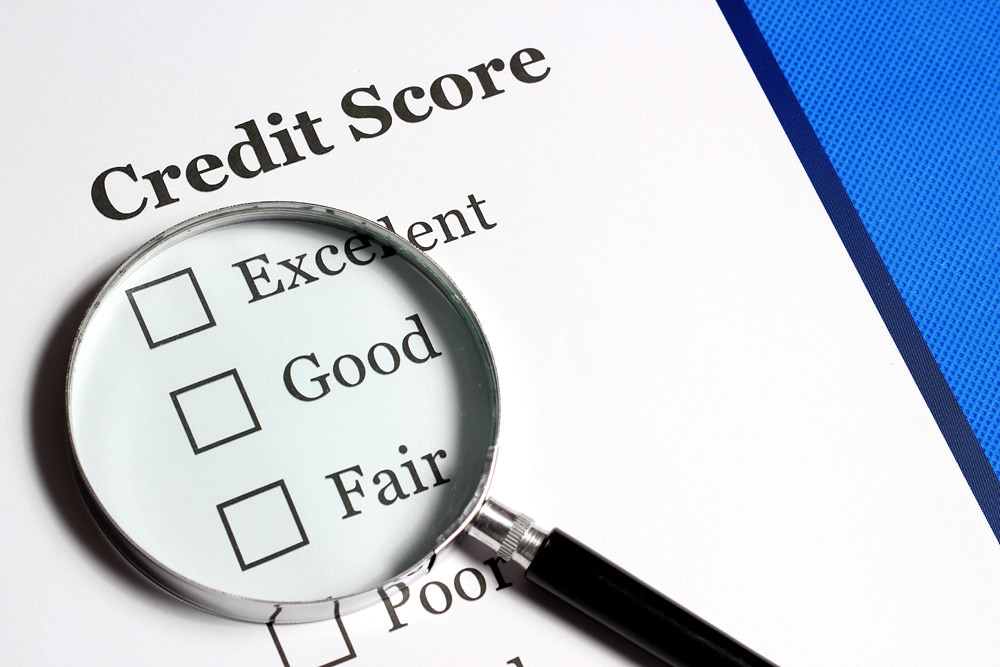 A number which represents how likely a person is to repay a loan  
It is calculated by a complicated statistical program using the information contained in your credit report
There are a variety of scoring models used for different lending purposes (auto loans, mortgages, credit cards, etc.)
Credit Scores – FICO Scoring Model
Inquiries
Types of Credit
10%
10%
Payment History
35%
Length of History
15%
30%
Amount of Debt
The Cost of Poor Credit!
Credit cost for Pennsylvania consumers borrowing $10,000 for a 48-month used auto loan*
Credit is expensive!  Does my credit history matter if I decide to only use cash for purchases?
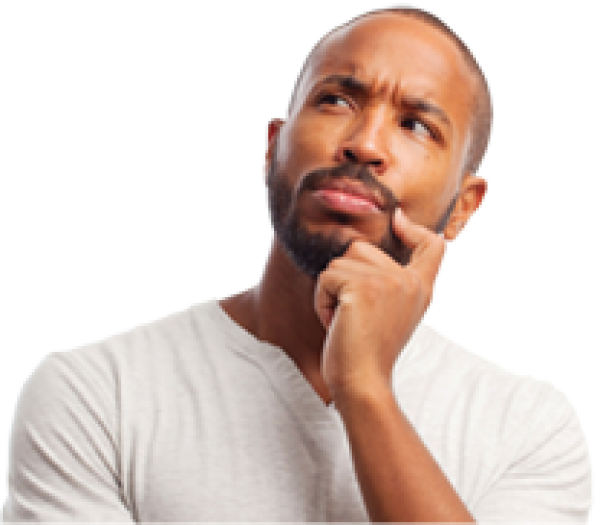 Why Does Credit History Matter?
Insurance
Housing
Jobs
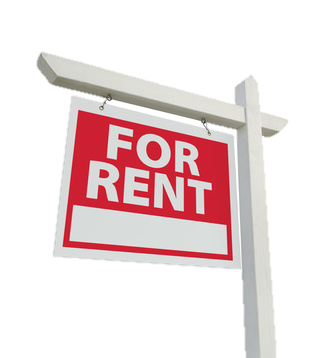 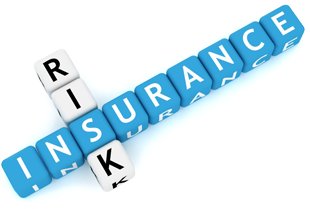 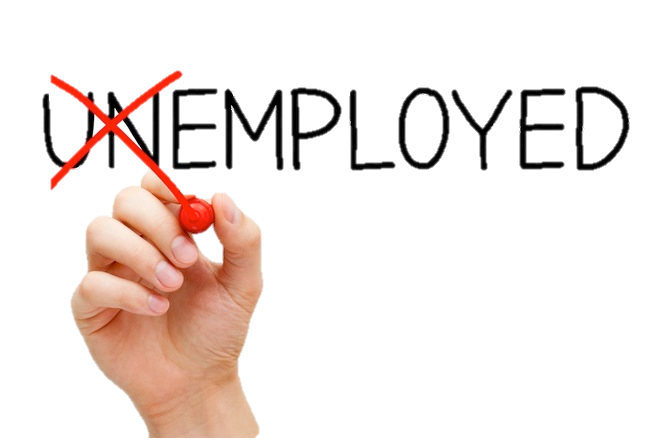 Credit – How to Use It
Invest in yourself
Don’t be fooled by a low payment
Pay on-time, EVERYTIME!
Only what  you need
Buy assets
Keep debt low
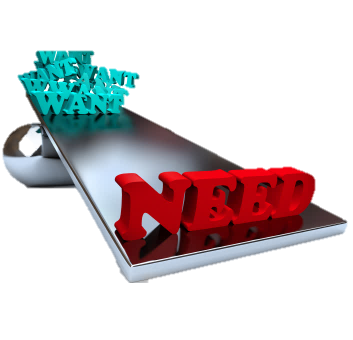 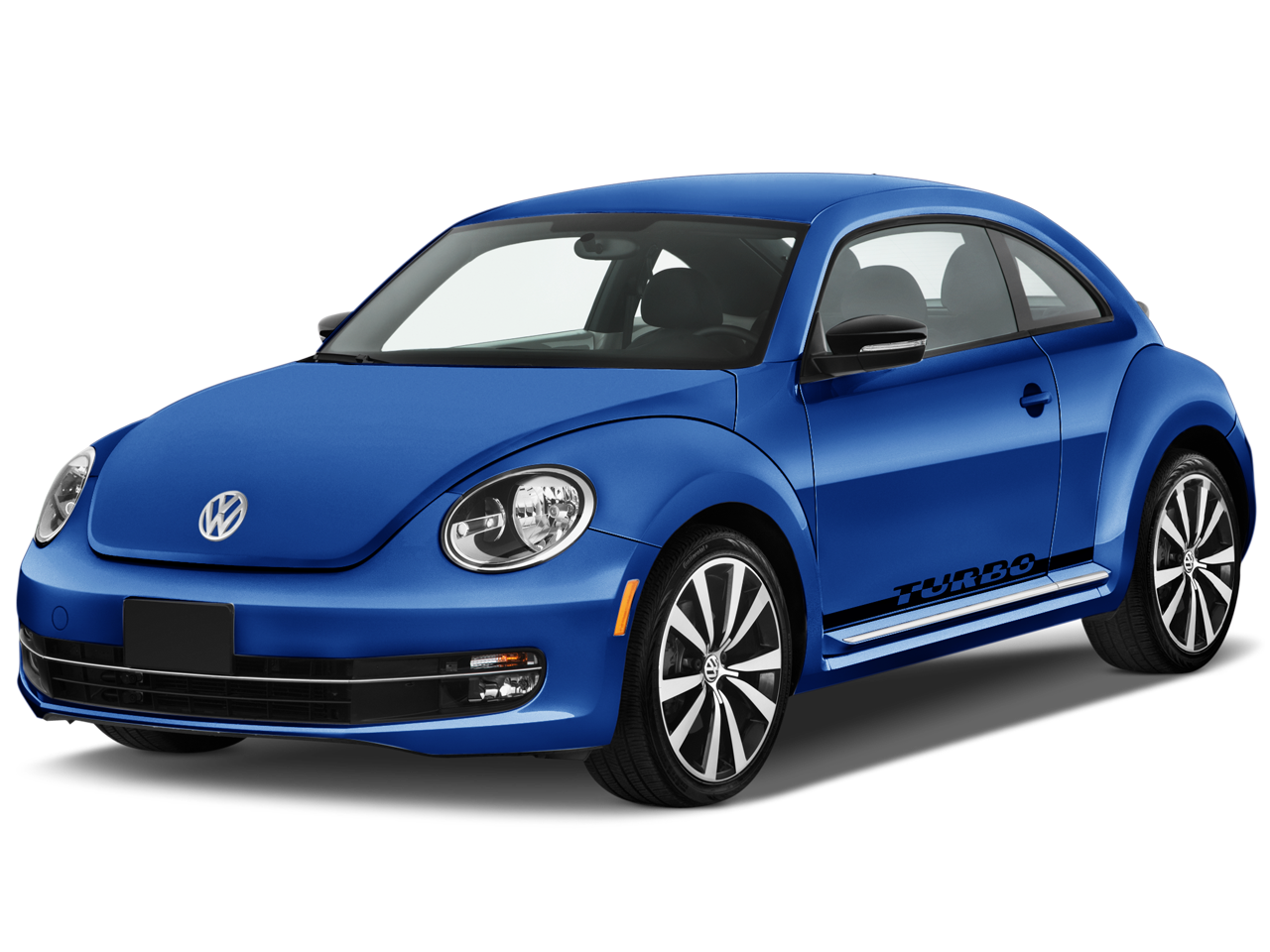 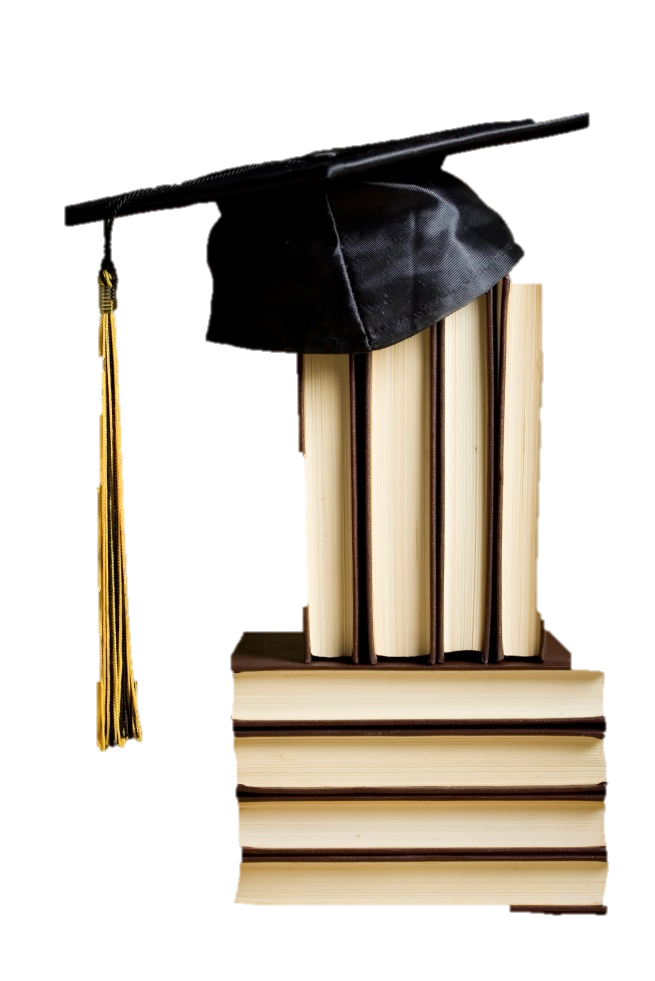 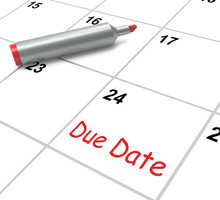 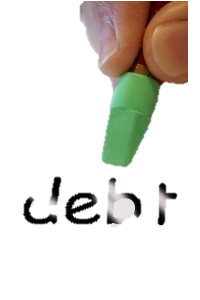 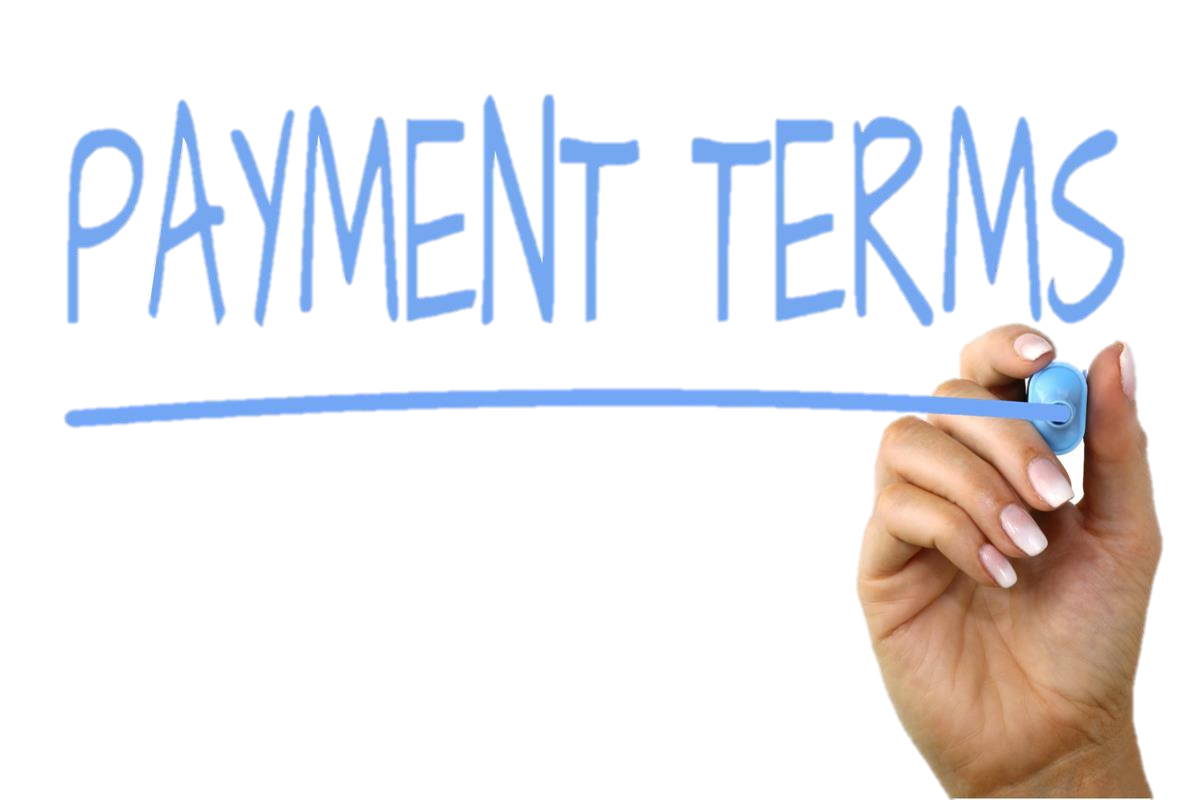 This Photo by Unknown Author is licensed under CC BY-NC
Know When to Say “When”
Debt-to-Income Ratio
How much of your income goes towards debt?
Guidelines – 
less than 10% for consumer debt (auto/student/ personal loans, credit cards, etc.)
less than 28% for housing debt (with taxes and insurance)
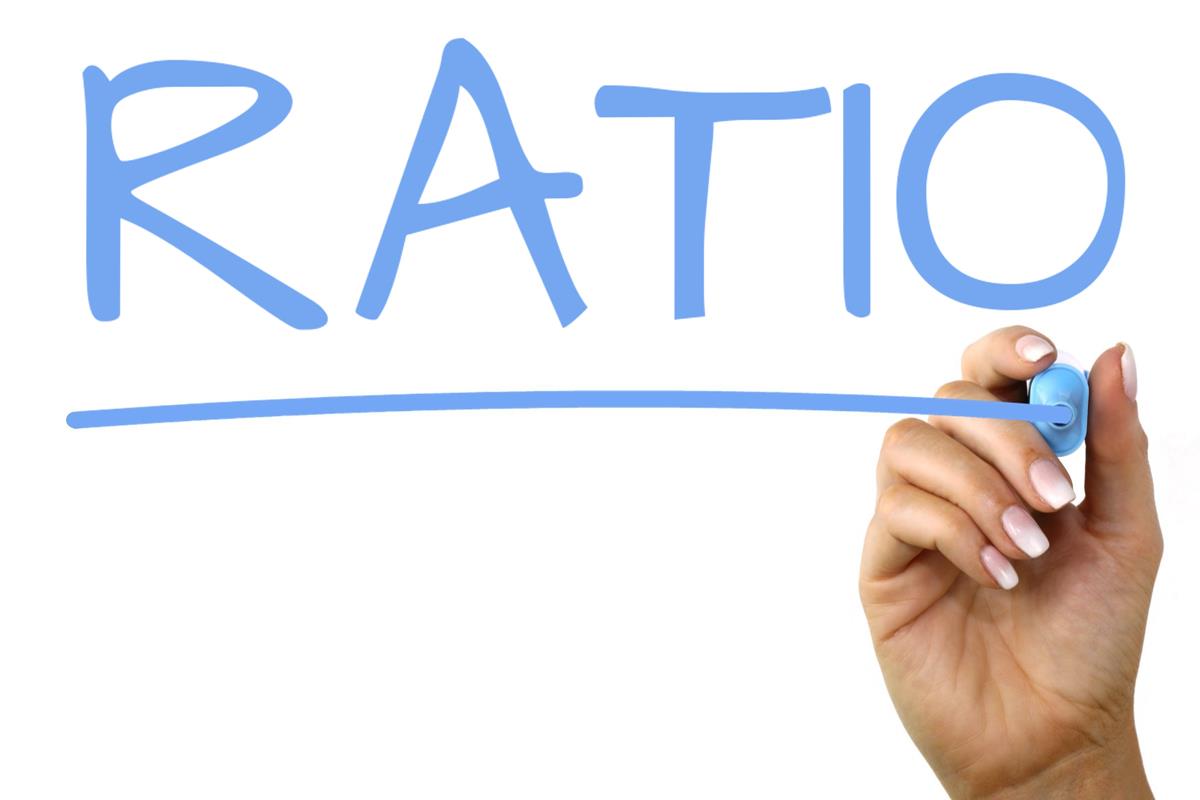 (Monthly debt payments ÷ Gross monthly income) x 100
Know When to Say “When”
Utilization Ratio
How much of your available credit are you using?
Guidelines-
Less than 30% for each revolving account
100% is not a good score!
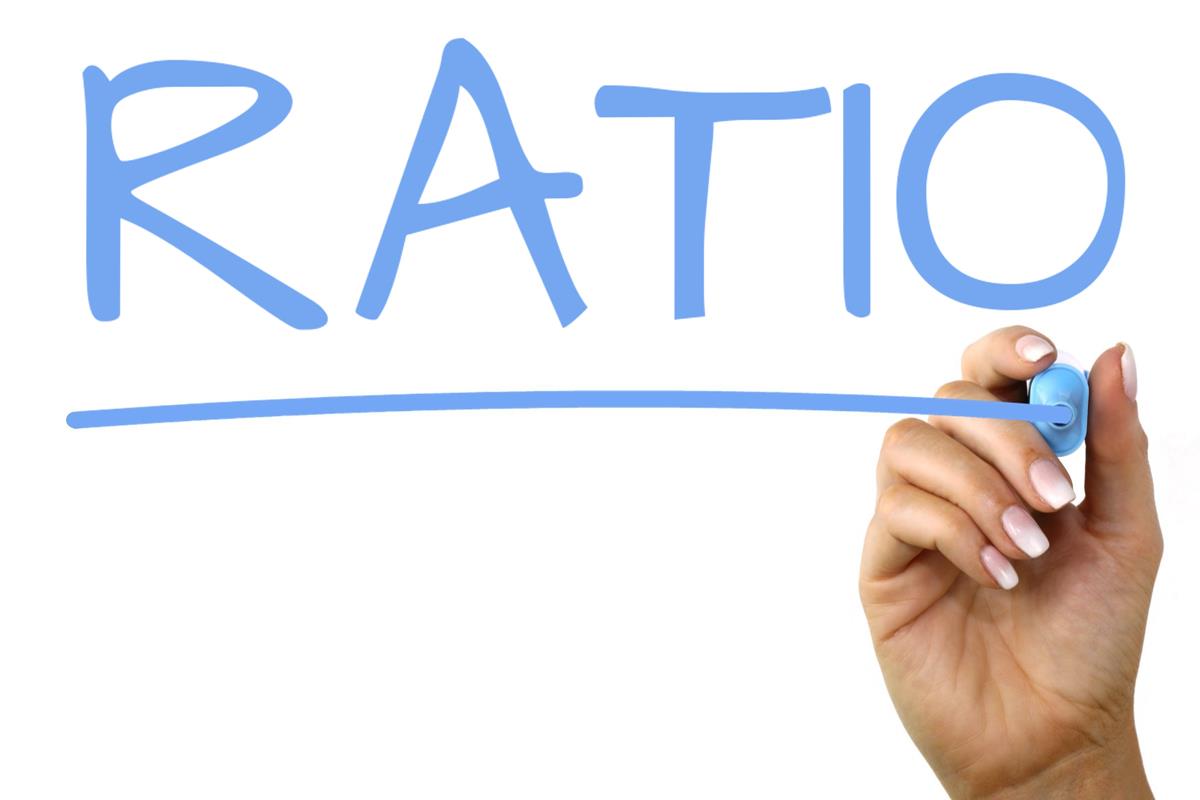 (Debt balance ÷ Credit limit) x 100
Warning Signs
Ratios too high
Can’t make minimum payments
Using one credit account to pay on other credit account
Calls from creditors
Collection agencies
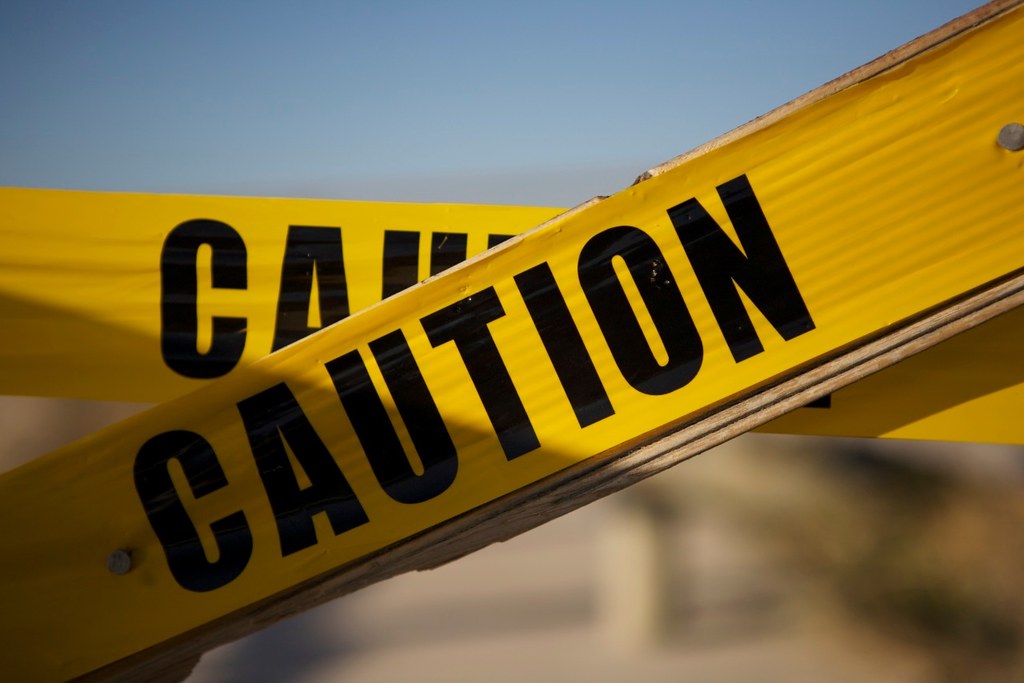 Credit:  How to Fix It
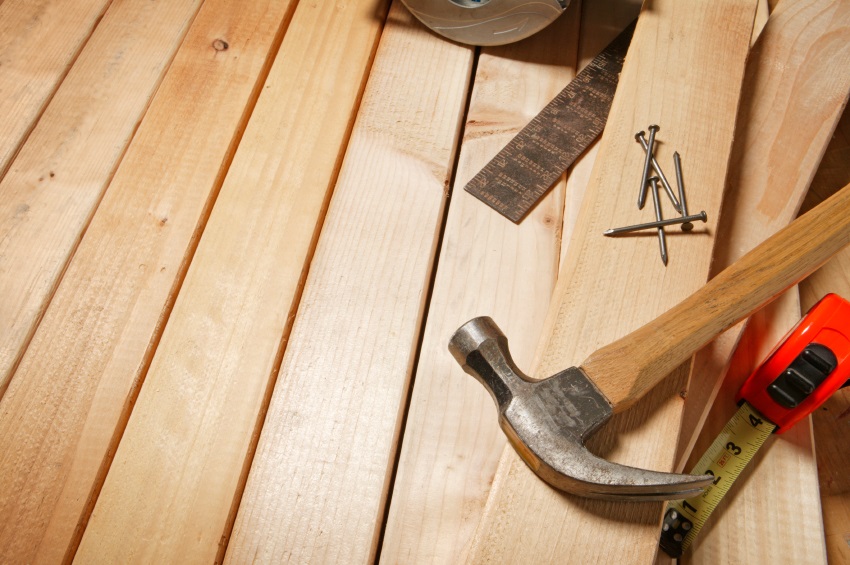 On Your Own
Credit Counseling
Debt Management Program
Debt Settlement 
Bankruptcy
Credit:  How to Fix It
On Your Own
Establish manageable money map
Dissect your debt for payment strategies
Contact creditors and ask for reduced interest rates, payments, or refinance options
Make good on your promises and make payments ON TIME!
Cons
Pros
Takes time to pay off debts
May still have to manage multiple accounts and payments
You take control
Saves money in additional late fees and/or penalties
Re-establishes good payment history
Credit:  How to Fix It
Credit Counseling
Evaluate credit report and debt
Establish a manageable money map
Suggest repayment strategies
Helps contact creditors and ask for reduced interest rate, payments or refinance options
Cons
Pros
Takes time to pay off debts
May still have to manage multiple accounts and payments
Professional analysis of your situation
Saves money in additional late fees and/or penalties
Re-establishes good payment history
Rebuilding Credit with Help
Debt Management Program (DMP)
Credit counseling
Contact creditors and negotiates a lower interest and manageable repayment plan
One monthly payment to provider
Monthly disbursements to creditors
Cons
Pros
Will take time to pay off debts (2-5 years)
May not qualify for credit until program completed
Monthly fee
Professional analysis of your situation
Saves money in additional late fees and/or penalties
Re-establishes good payment history
Write one check per month
Rebuilding Credit with Help
Debt Settlement
Credit counseling
Accounts must be in collection; if not, you will be advised to stop making payments
Make deposits into separate savings account for future settlement
Contact creditors and negotiates a settlement payment for less than owed
Disburse settlement payment to creditors
Cons
Pros
High fees 
May have to claim forgiven debt as income on your taxes (1099-C)
Creditors may still try to collect on accounts
Immediate damage to credit if had been making on-time payments to creditors before
Pay less than owed
Rebuilding Credit with Help
Bankruptcy
Must attend pre-bankruptcy counseling before filing
File a “means” test for payment plan (Chapter 13)
Notification to creditors
Debtor education
Discharge approval or denied
Cons
Pros
Not all debt forgiven (alimony, child support, taxes, federal student loans, etc.) 
Will affect qualification for new credit (usually 2+ years)
May be reported for 10 years
Some or all of debt forgiven
Maybe faster than repayment plan
Generally, not taxable (note: there are exceptions)
Too Good to Be True?
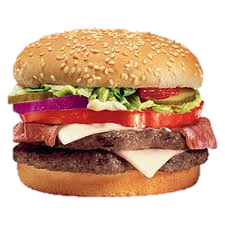 3 lbs ground beef 
100 hamburger buns 
2 cases of lettuce
a dozen tomatoes 
Vegetable oil
brown food coloring
tweezers 
Superglue 
paintbrush 
waterproof spray 
glycerin and water
Predatory Lending
Source:  PBSKids.org
Signs of Predatory Lending
High-pressure sales
We finance everyone!
No credit, no problem!
No proof of income
Signing documents on hood of car
Fudge your income
No credit? No problem!
Just a bad feeling
No Truth-in-Lending Disclosure
Sign a blank form
Changing terms at closing
Offers more than you need!
High APR’s
Don’t worry.  We’ll take care of everything.
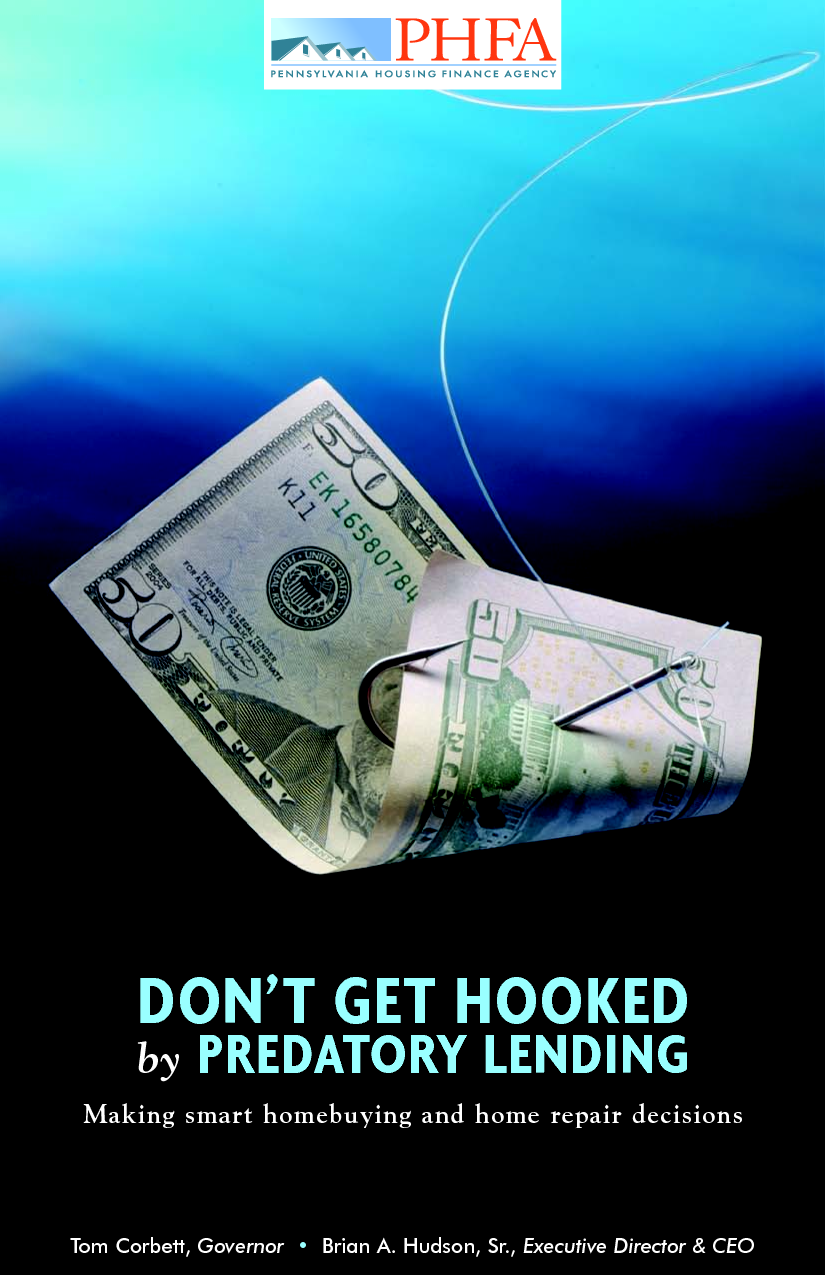 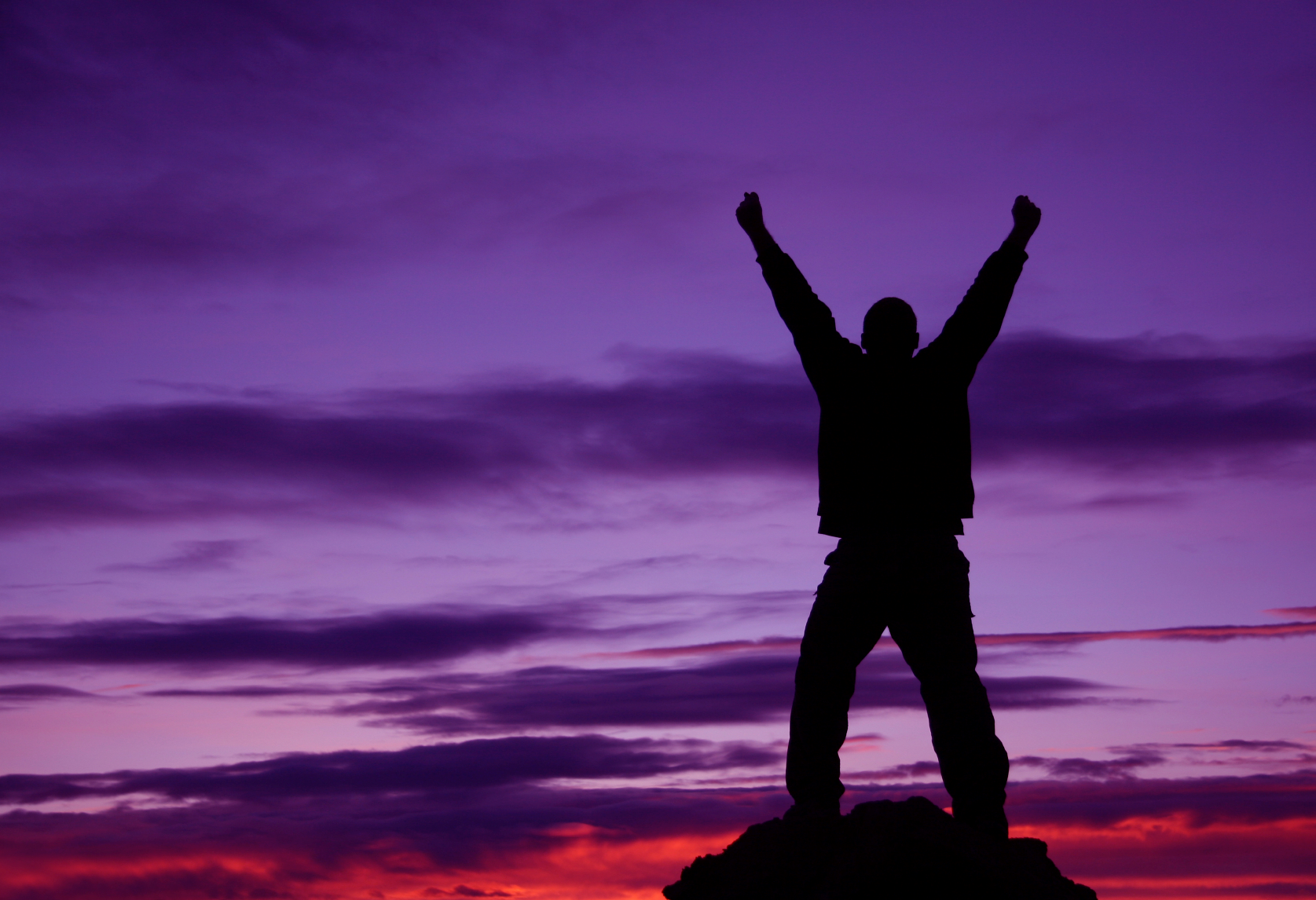 Today’s Recap
[Speaker Notes: Today we’re going to talk about:

Money values and setting financial goals

Creating a Money Map

Making good financial choices

Knowing how your cash flows]
Plan and meet obligations
Limit borrowing to reasonable and manageable levels
Limit borrowing to pay for items that will improve your financial picture
Avoid high-cost borrowing; plan, understand, and shop around for best terms
Order free credit reports every 12 months from each bureau and review for errors and potential problems
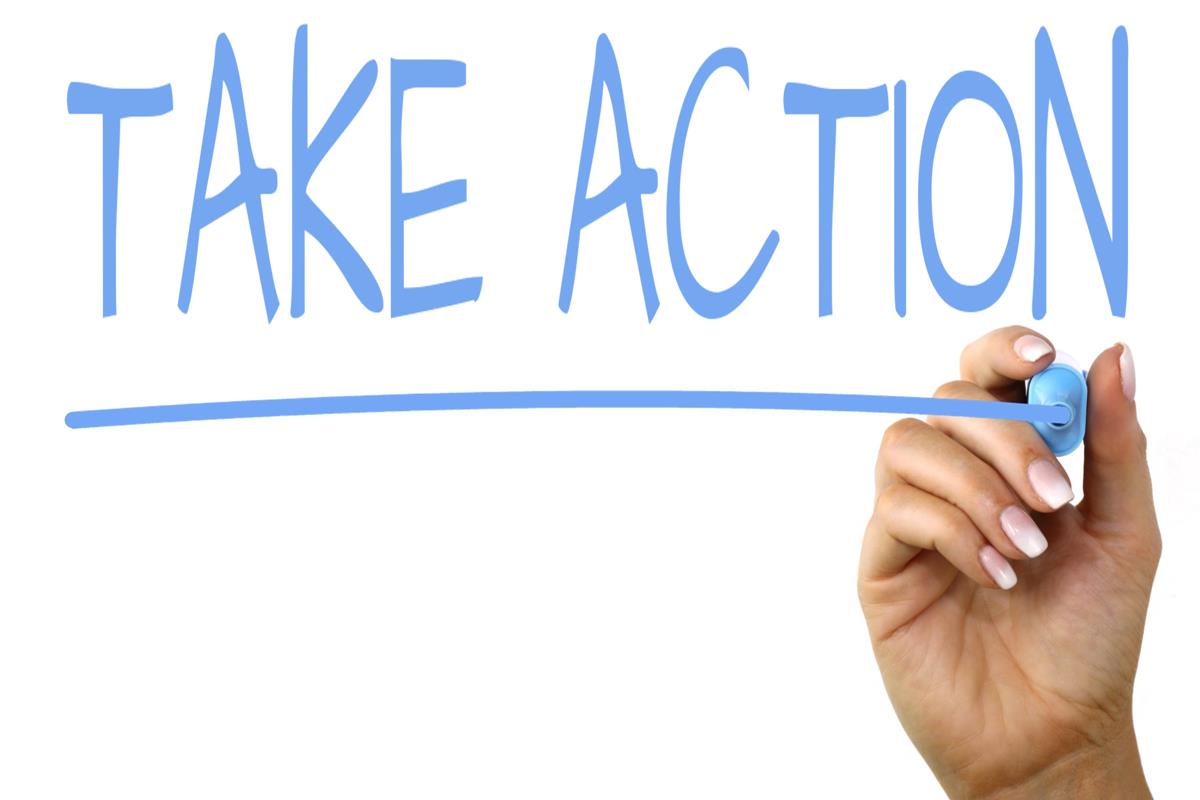 Complete Today
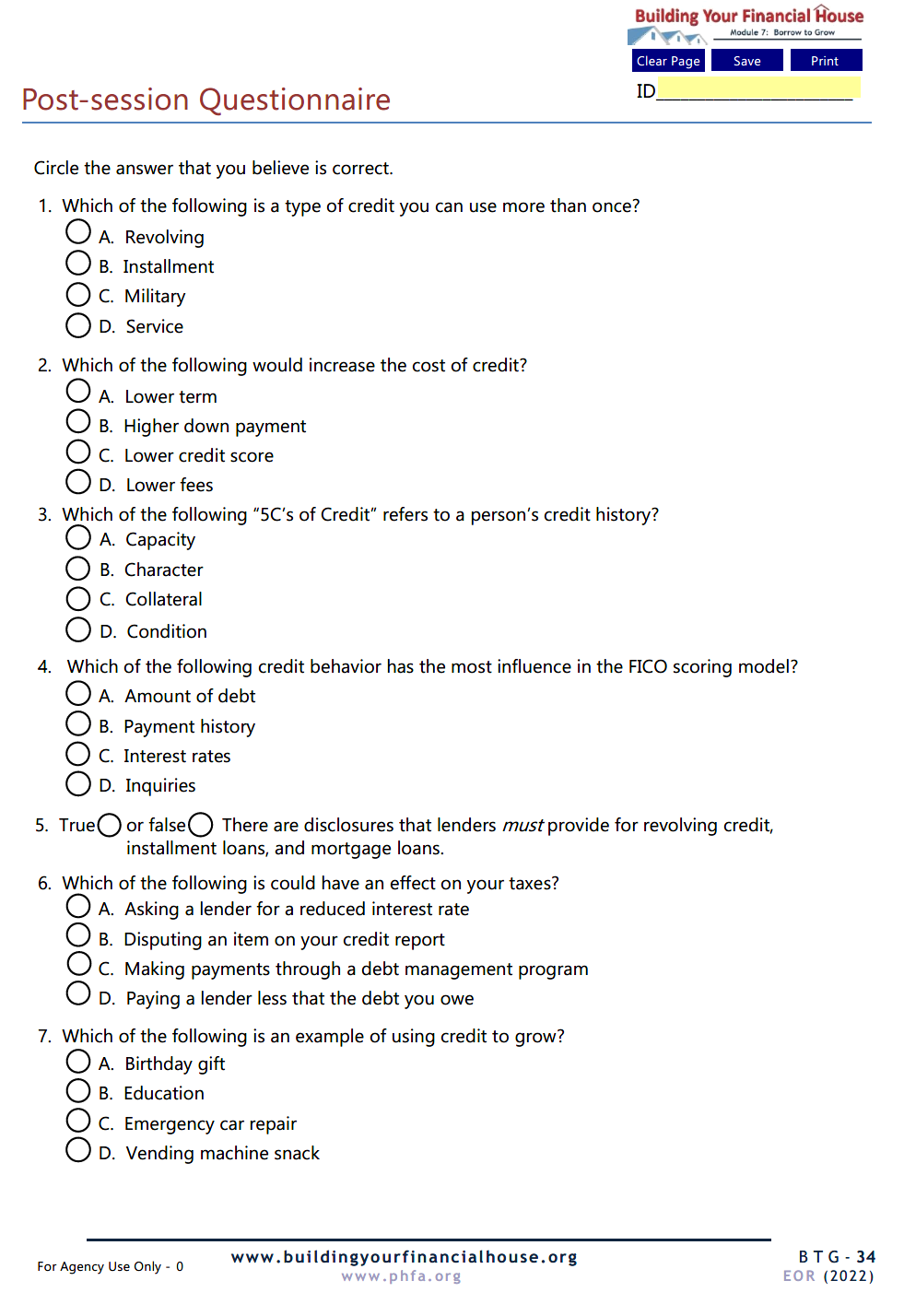 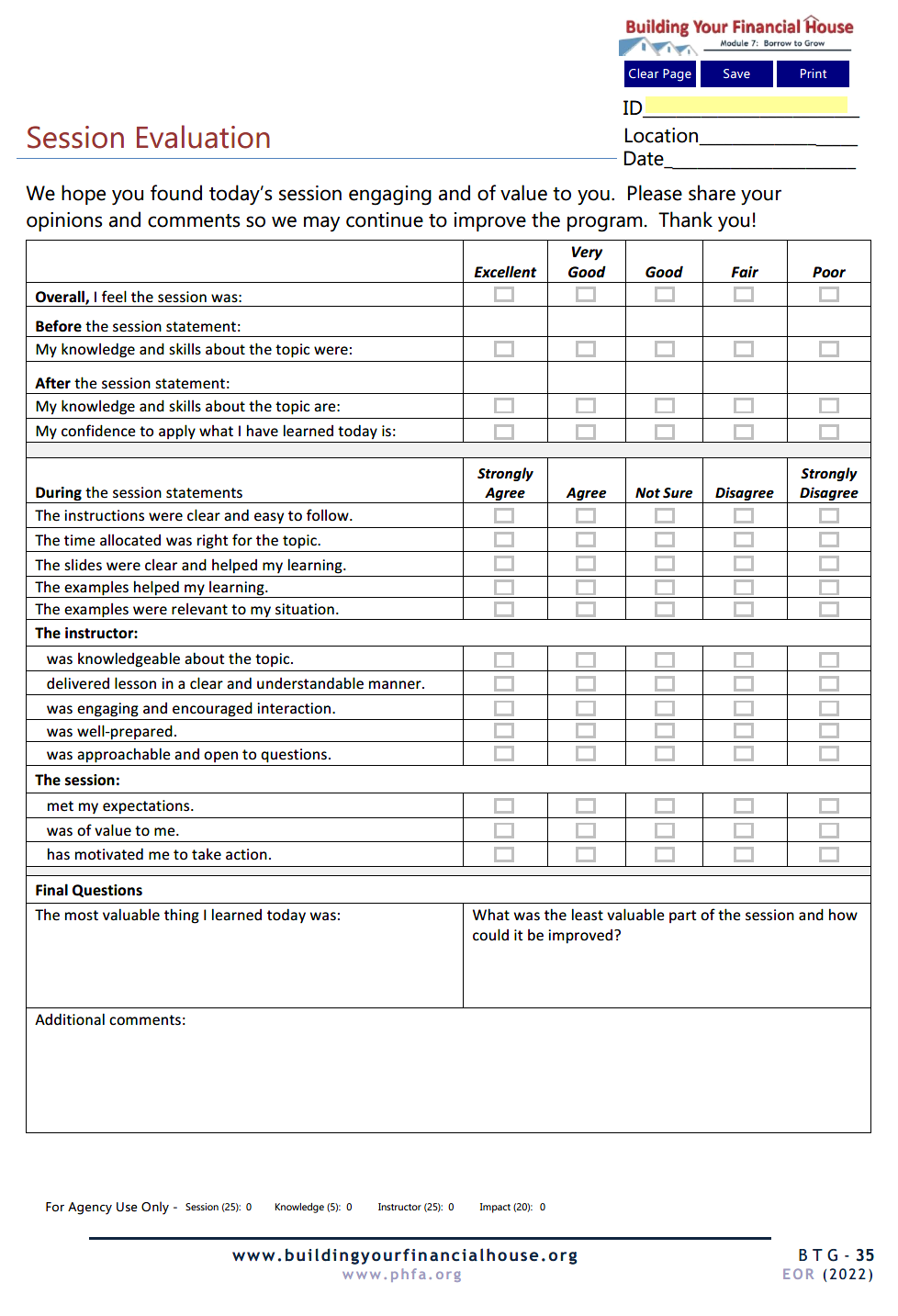 Email the Post-Session Questionnaire and the Session Evaluation to:
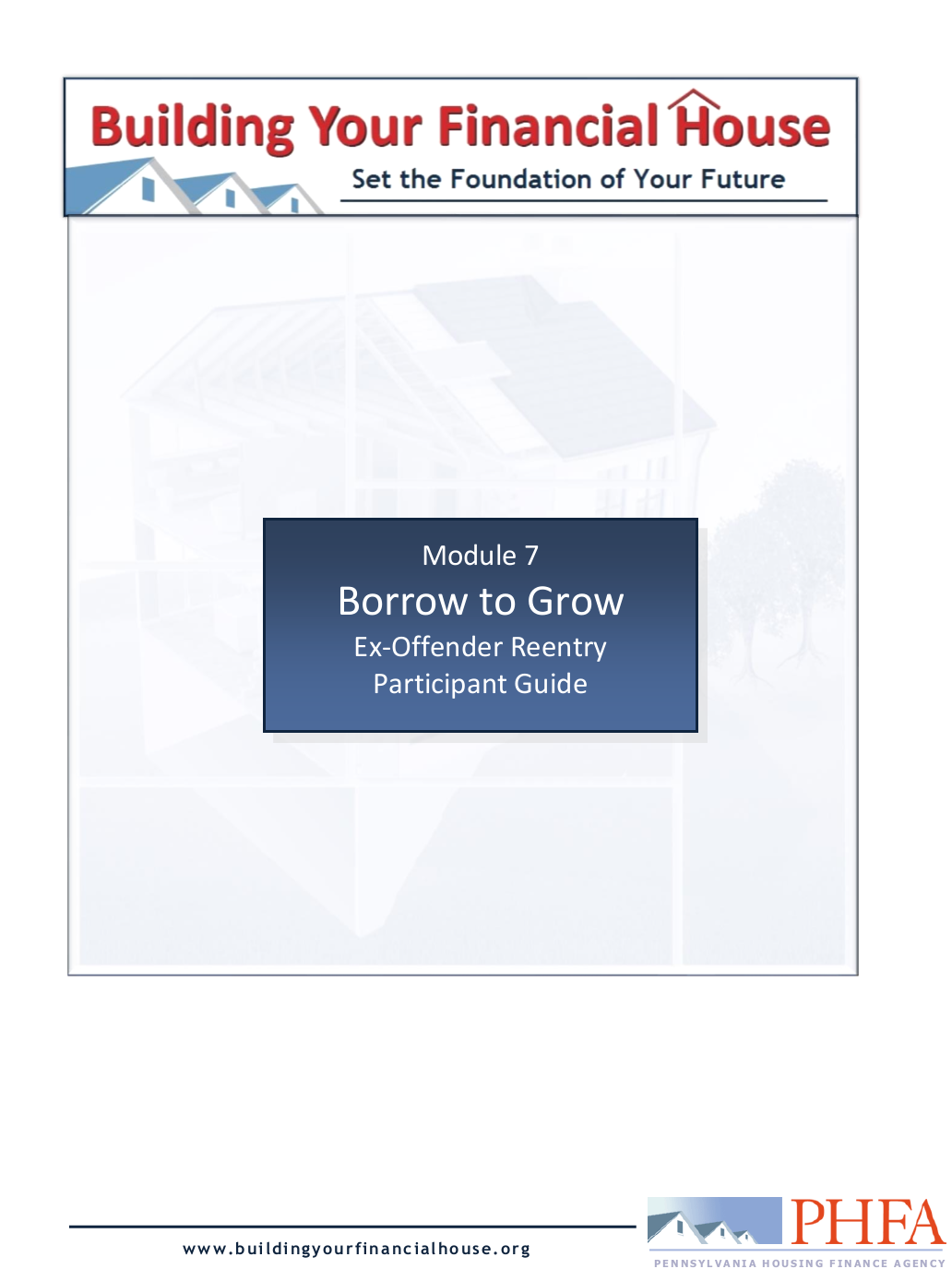 Now, it’s your turn!
Note:  For best results, view in Adobe Reader DC or Nuance.
Homework
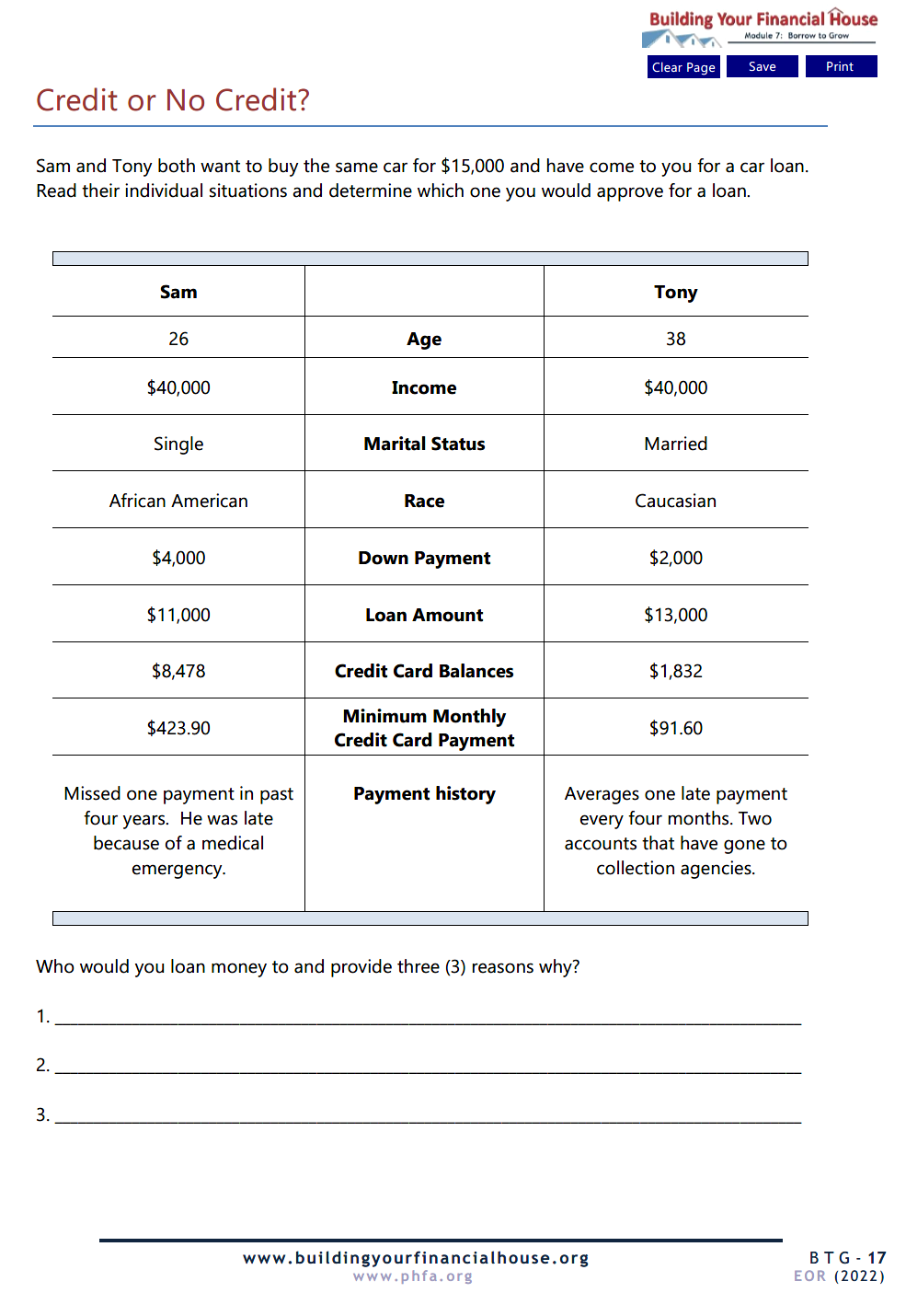 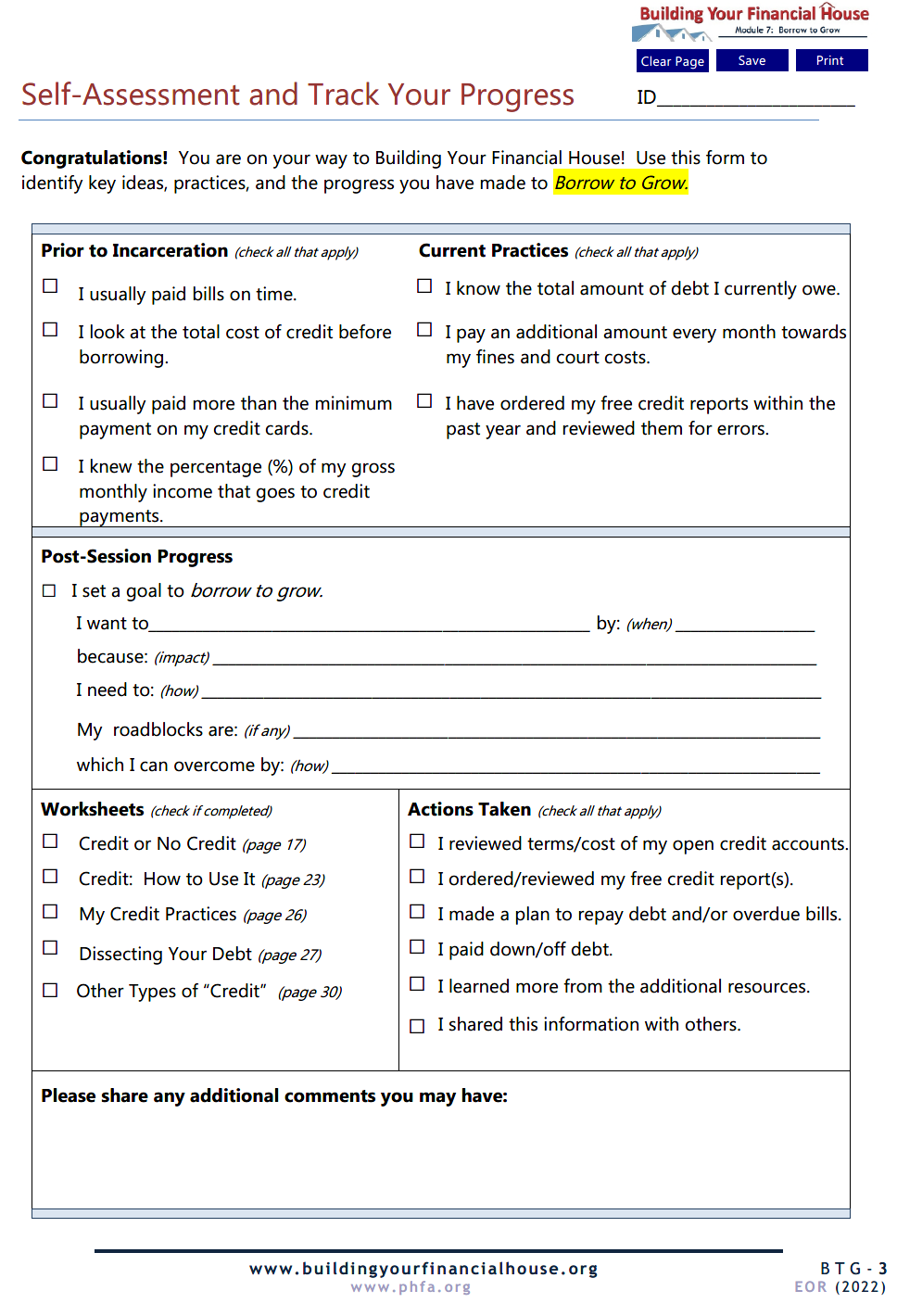 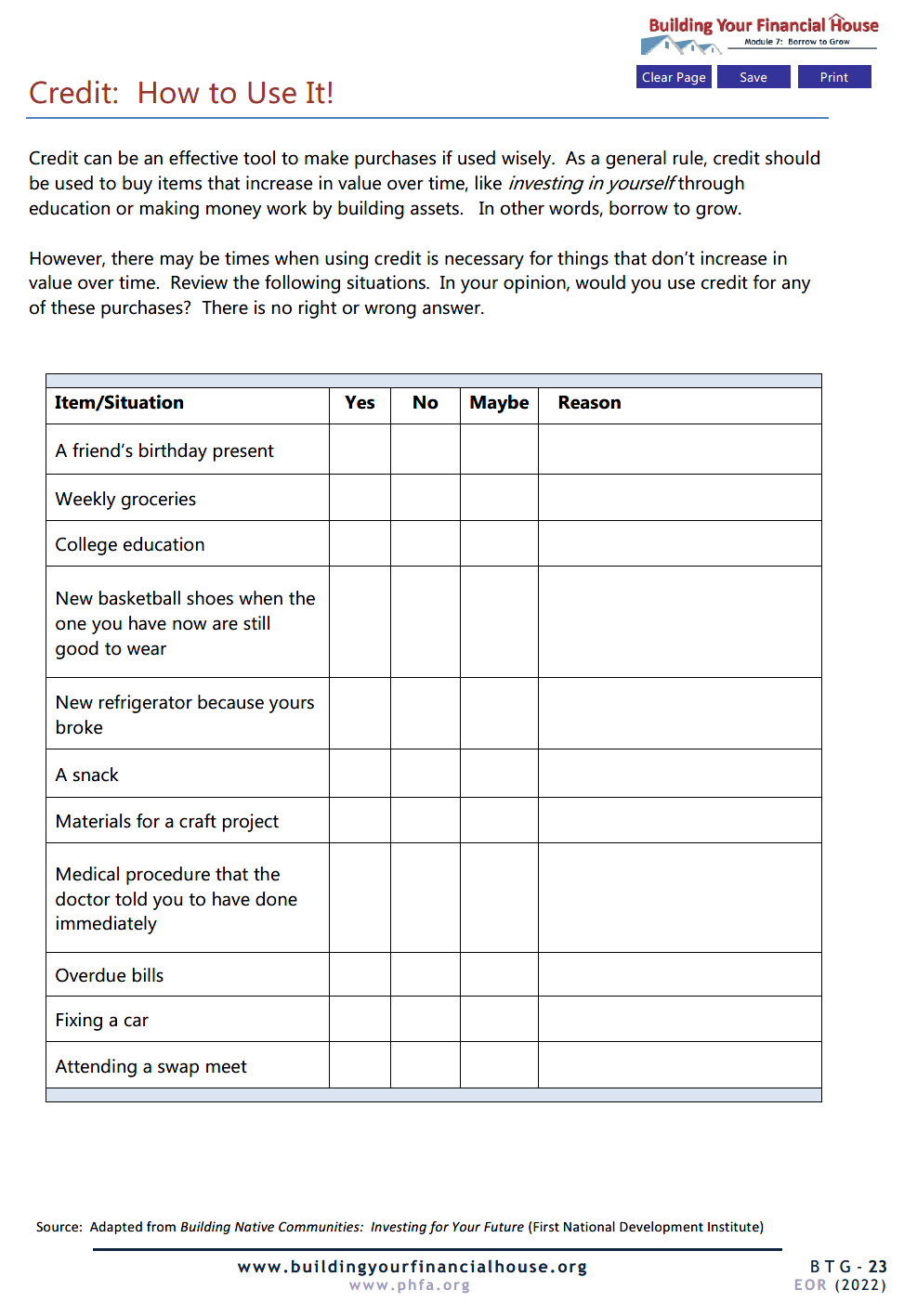 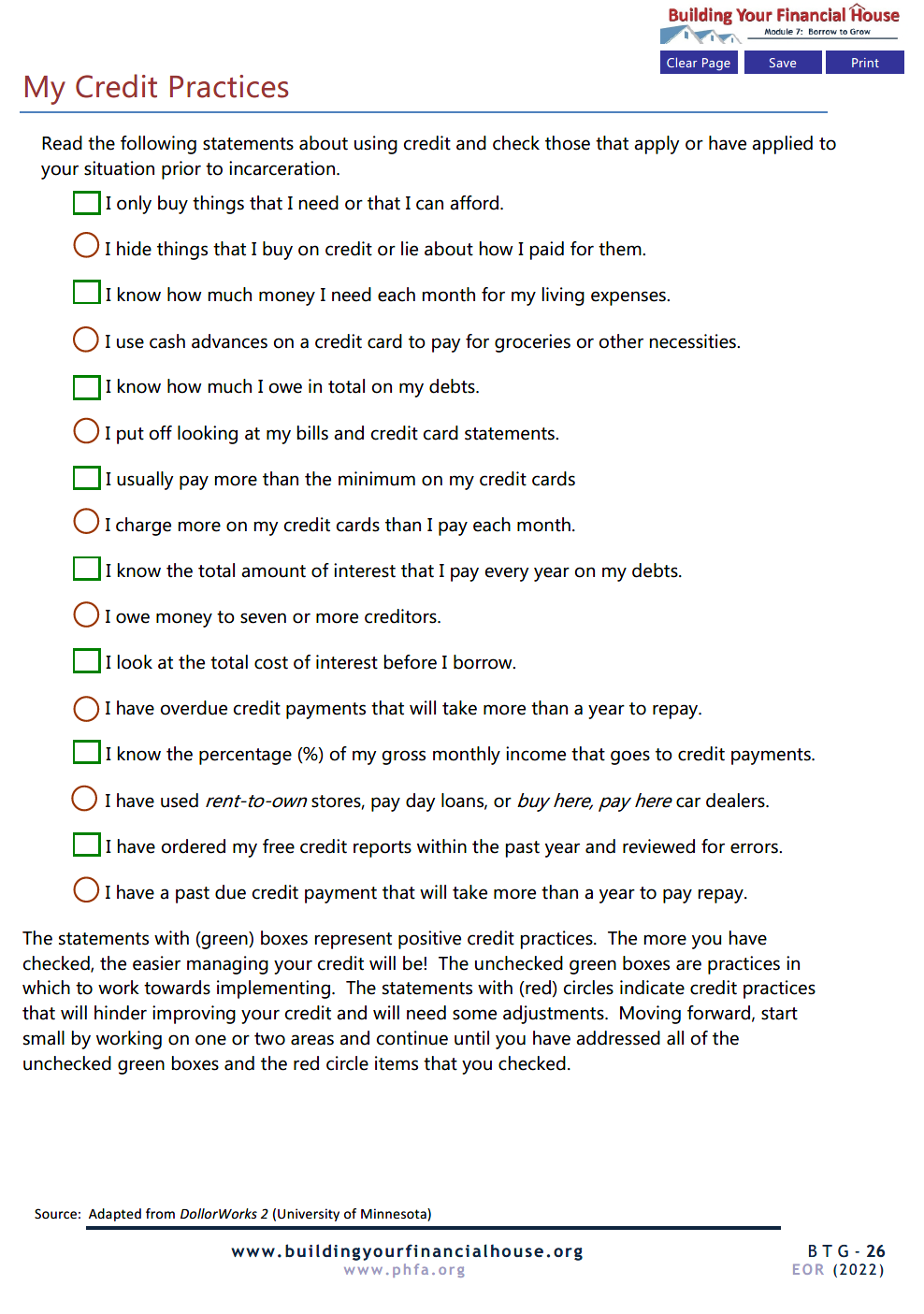 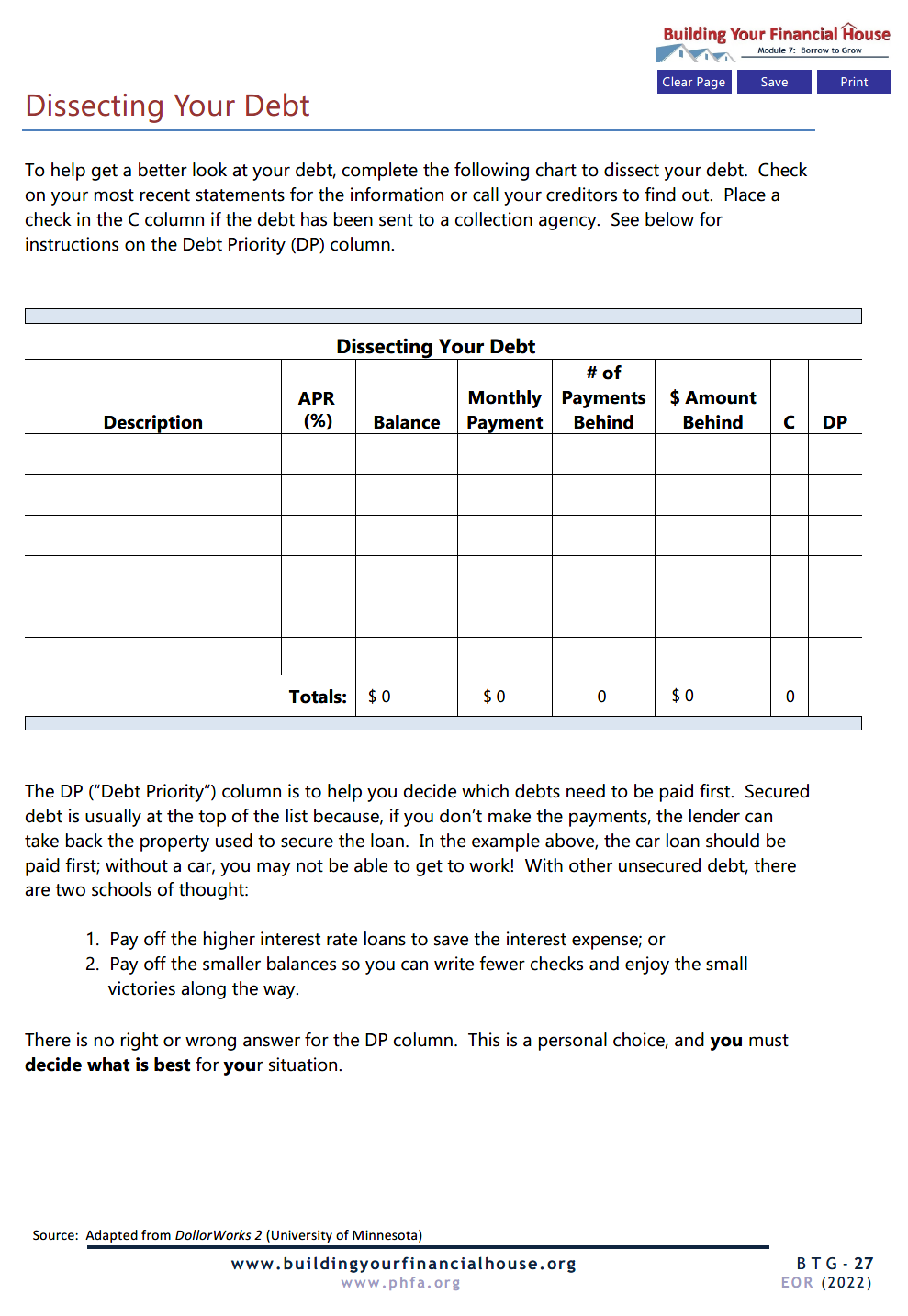 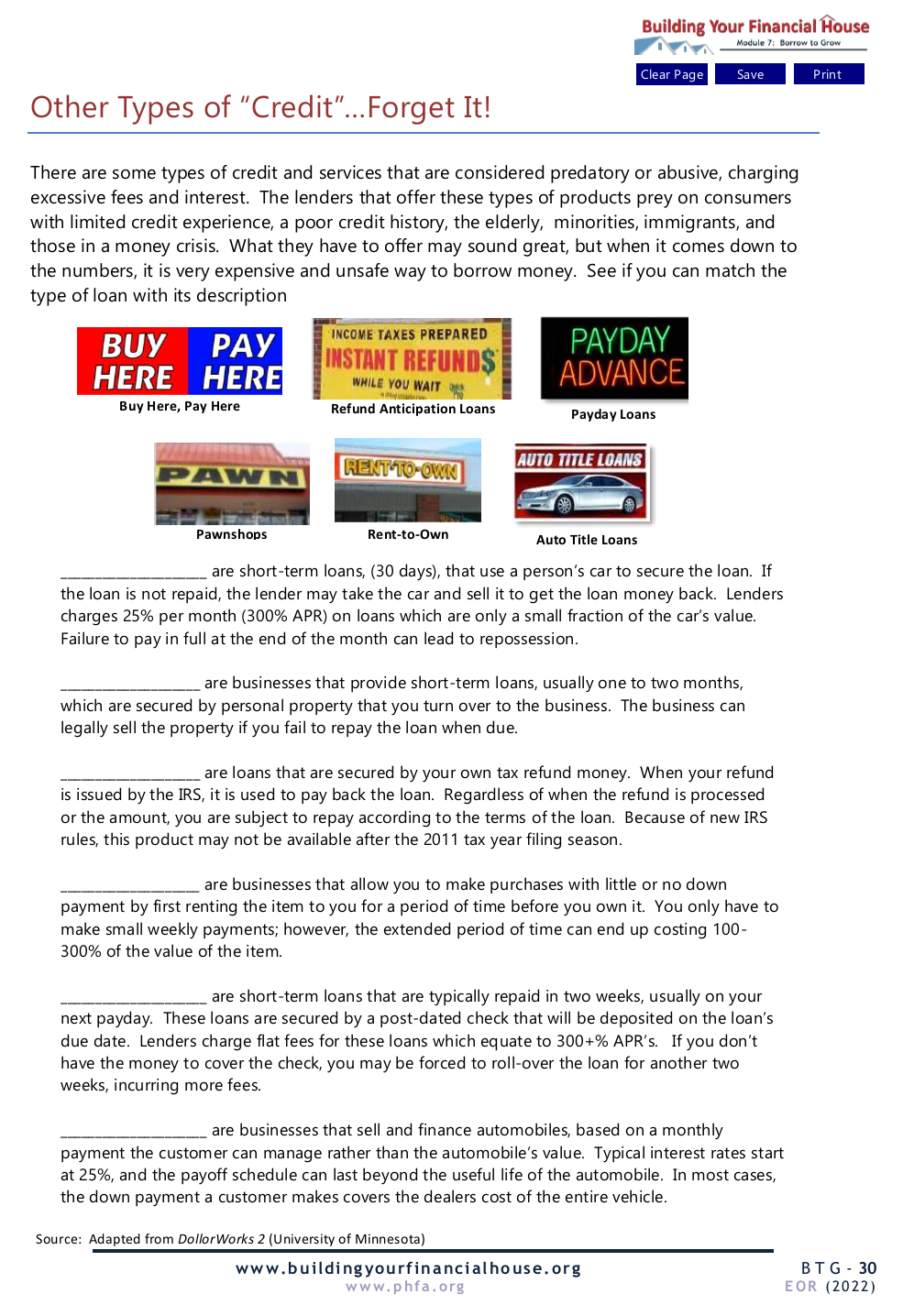 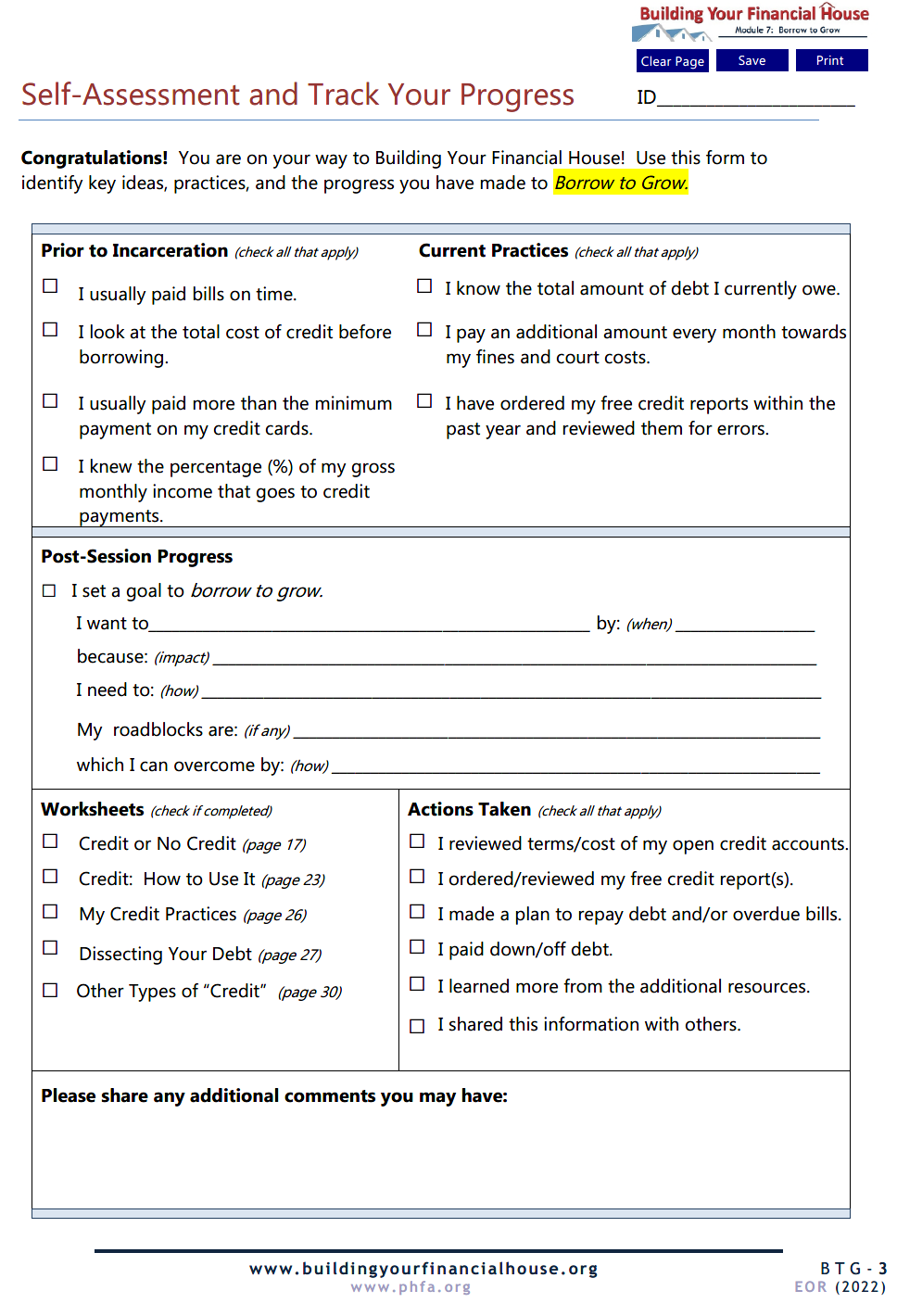 Email completed homework to:
You Did It!!
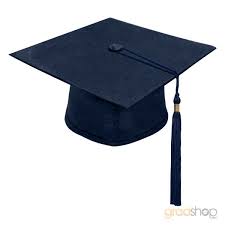 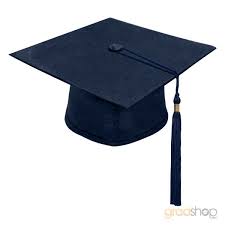 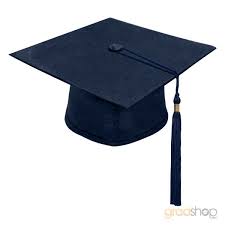 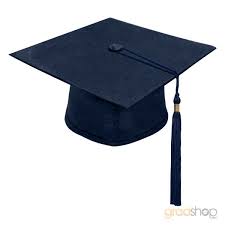 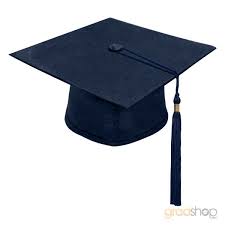 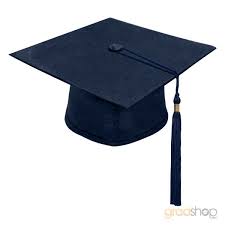 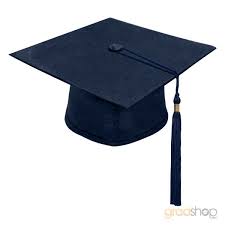 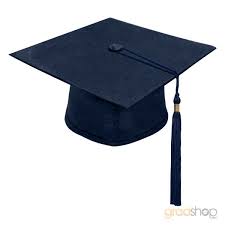 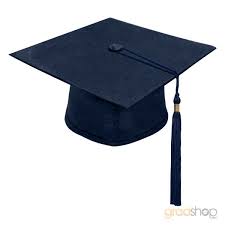 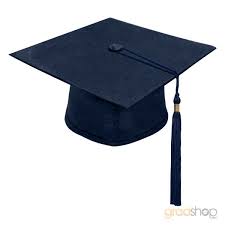 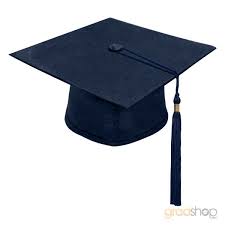 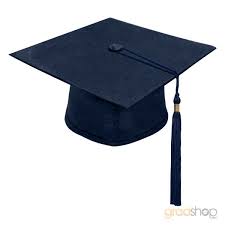 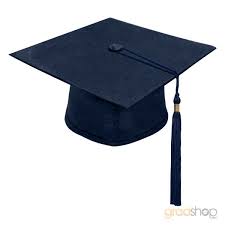 [Speaker Notes: Today we’re going to talk about:

Money values and setting financial goals

Creating a Money Map

Making good financial choices

Knowing how your cash flows]
Please Share With Us!
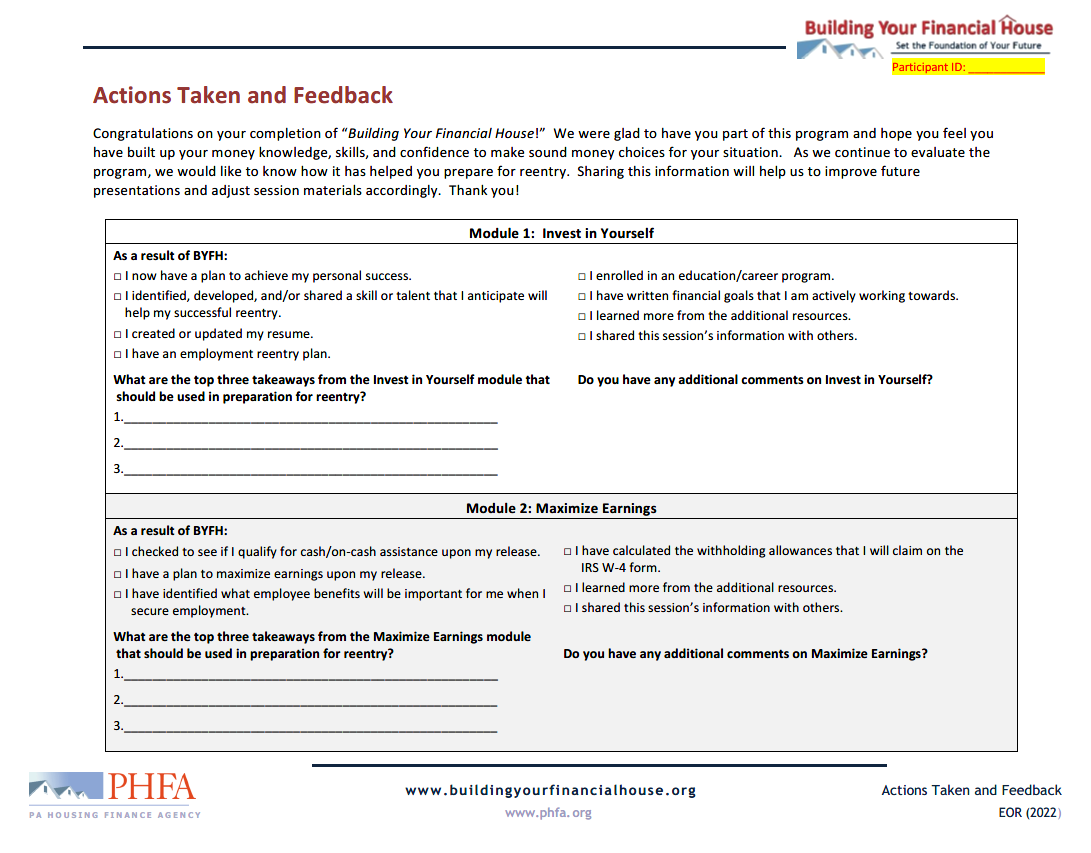 Please Share With Us!
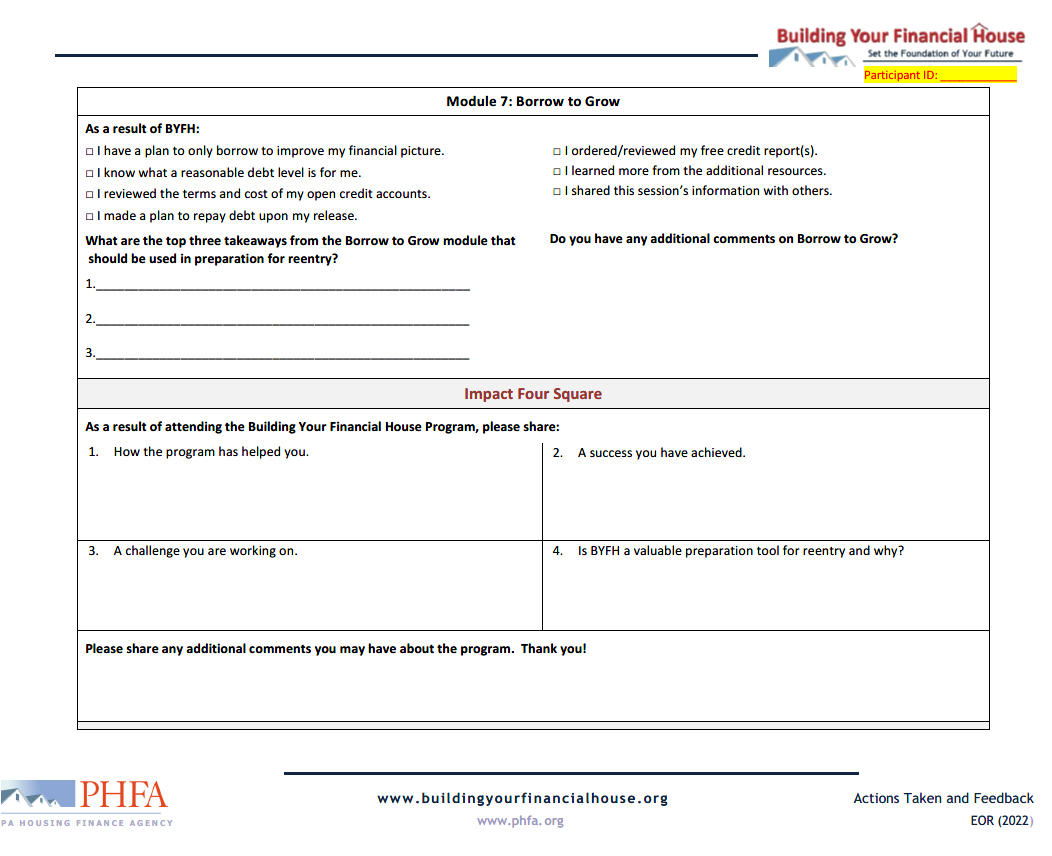 Questions?
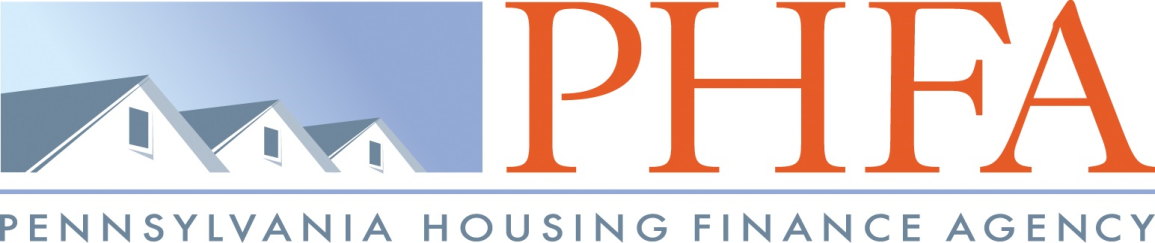 Thank You!
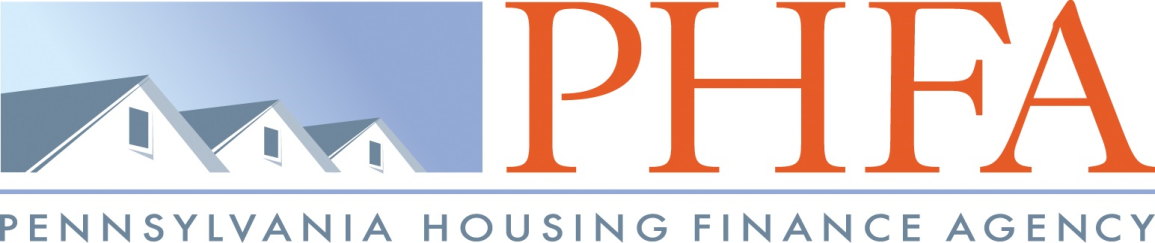